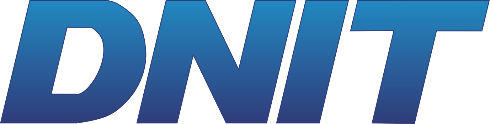 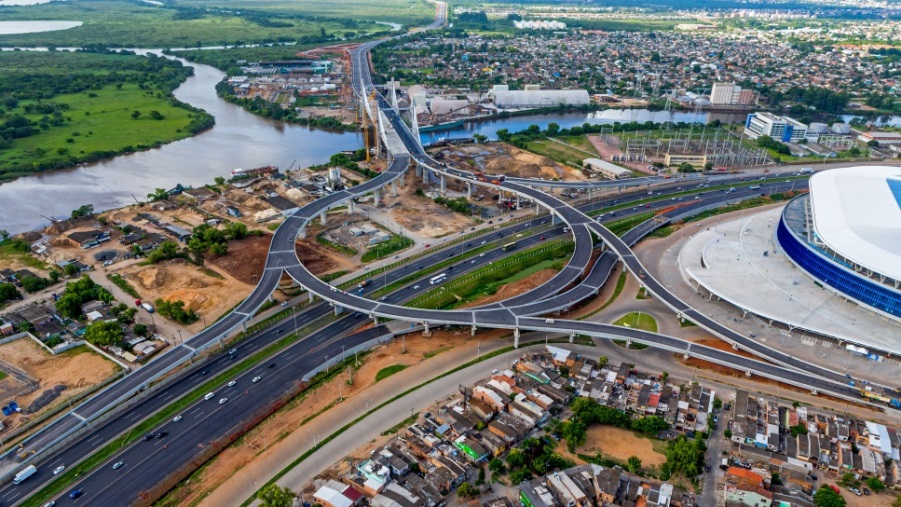 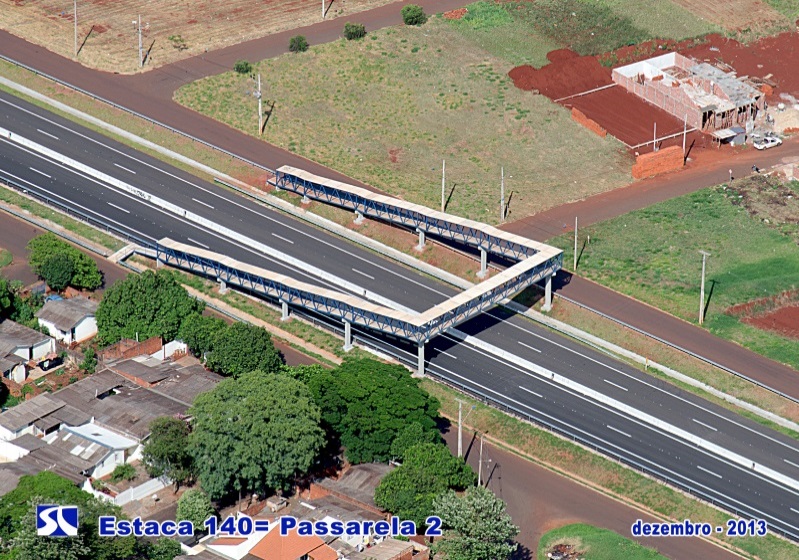 DEPARTAMENTO NACIONAL DE INFRAESTRUTURA DE TRANSPORTES
COMISSÃO DE DESENVOLVIMENTO URBANO – AUDIÊNCIA PÚBLICA
TRAVESSIAS URBANAS – RODOVIAS FEDERAIS
Brasília, maio de 2015.
Base de dados: Abril/2015
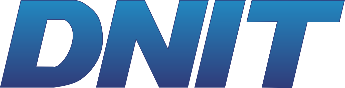 Ministério dosTransportes
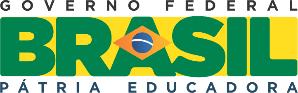 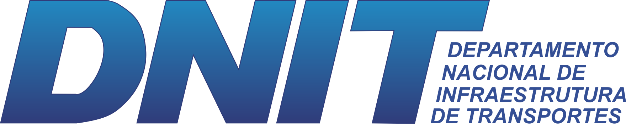 TÓPICOS DA APRESENTAÇÃO
Atuação do DNIT

Atuação da Diretoria de Infraestrutura Rodoviária

Informações Gerais

Investimentos

Construção Rodoviária
Planejados e Licitados
Em andamento
Concluídos/Encerrados
Obras Delegadas

Operações Rodoviárias
Programa BR-Legal (Segurança e Sinalização)
Programa Nacional de Controle Eletrônico de Velocidade (PNCV)
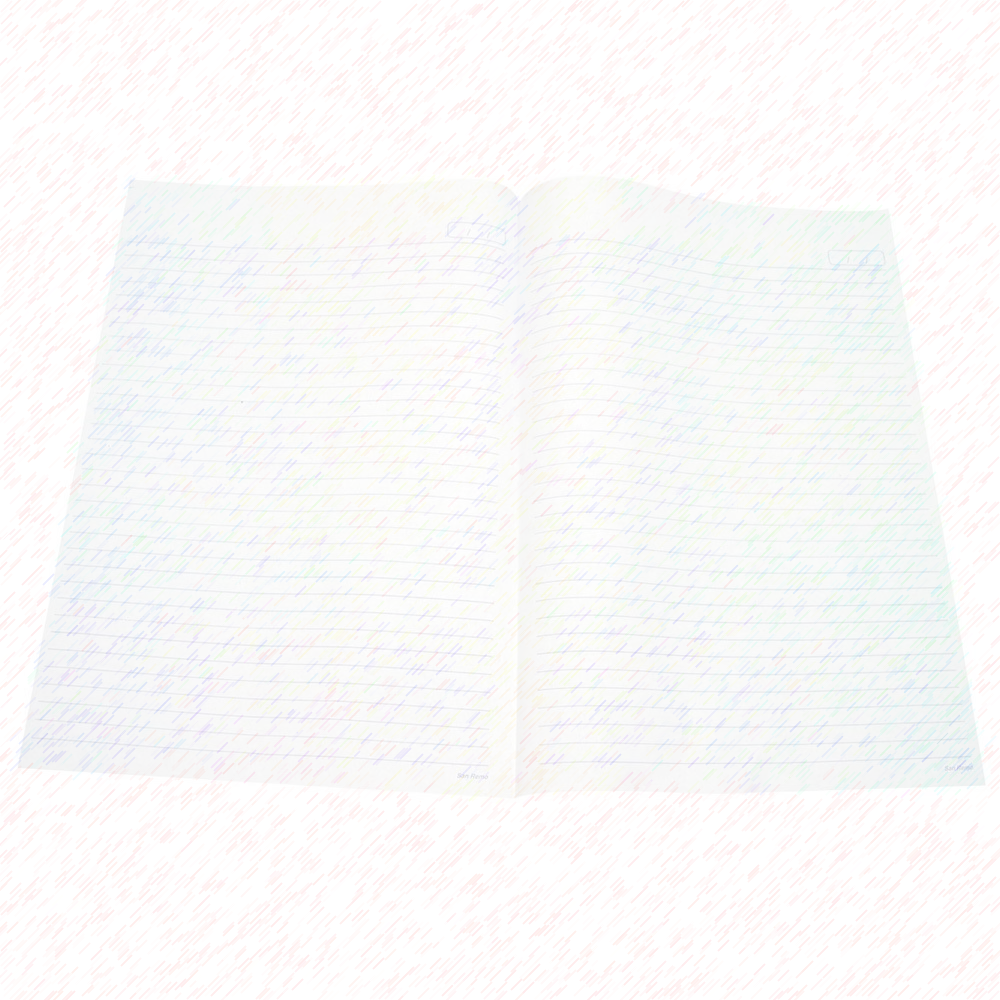 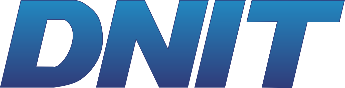 Ministério dosTransportes
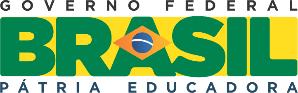 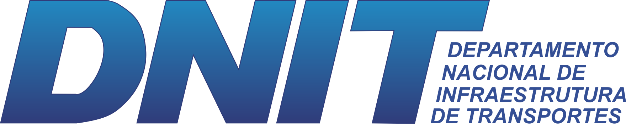 ATUAÇÃO DO DNIT
OBJETIVO:
Implementar, em sua esfera de atuação, a política formulada para a administração da infraestrutura do Sistema Federal de Viação, compreendendo sua operação, manutenção, restauração ou reposição, adequação de capacidade, e ampliação mediante construção de novas vias e terminais.

Fonte: Art. 80 da Lei 10.233 de 05 de junho de 2001 (Dispõe sobre a reestruturação do transporte terrestre e cria o DNIT entre outras providências).
MODAIS DE TRANSPORTE
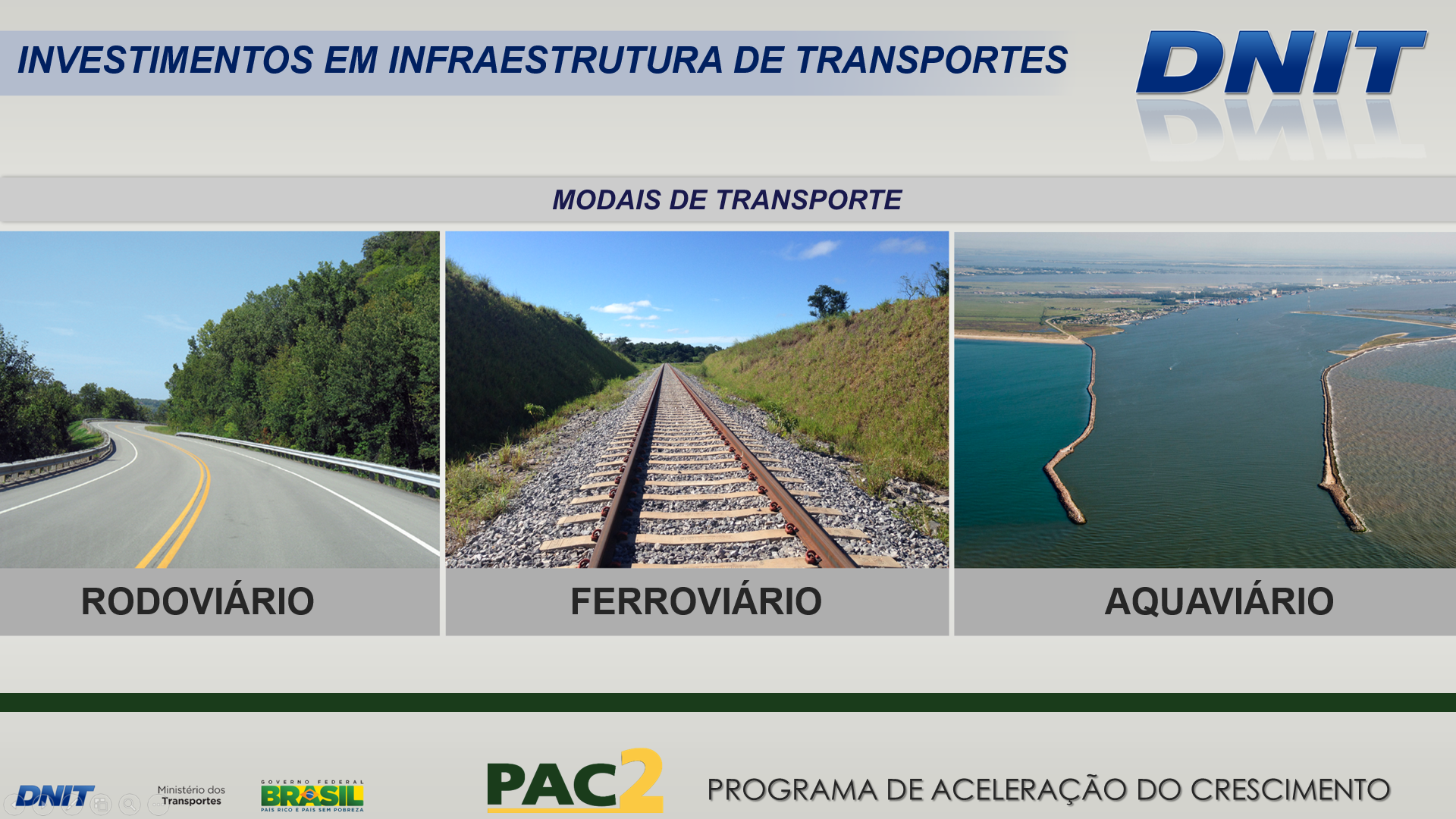 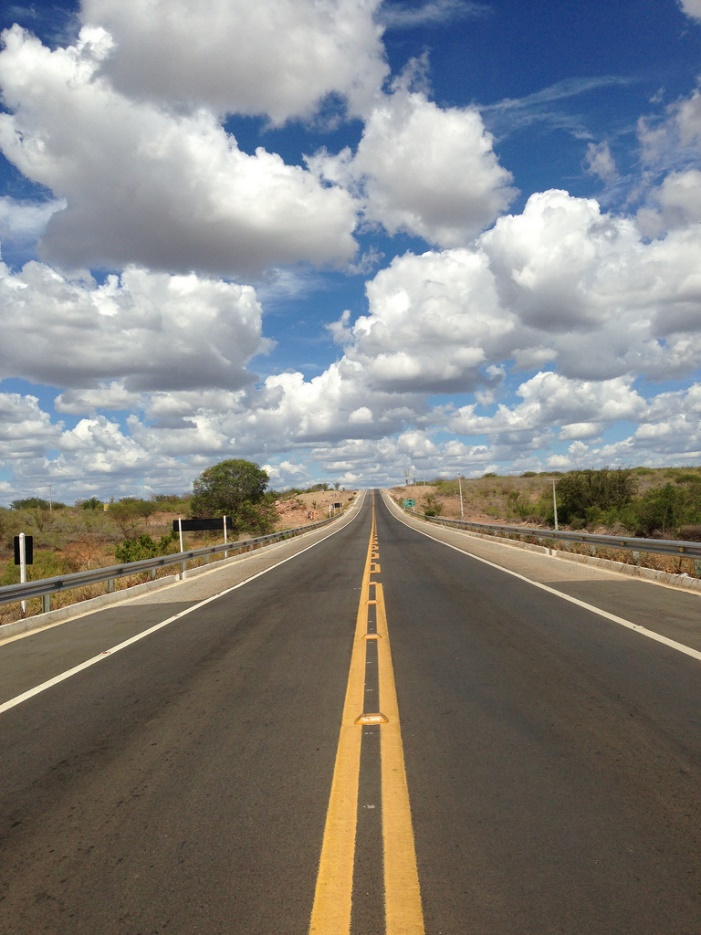 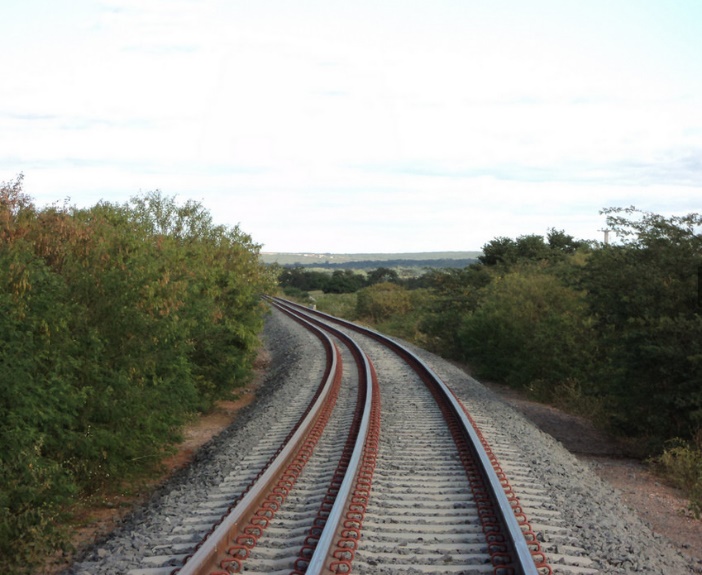 AQUAVIÁRIO
RODOVIÁRIO
FERROVIÁRIO
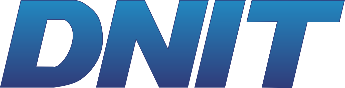 Ministério dosTransportes
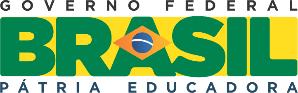 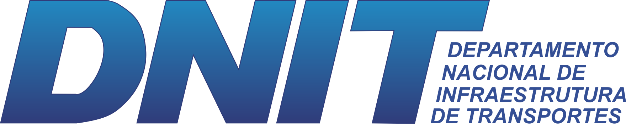 ATUAÇÃO DA DIRETORIA DE INFRAESTRUTURA RODOVIÁRIA - DIR
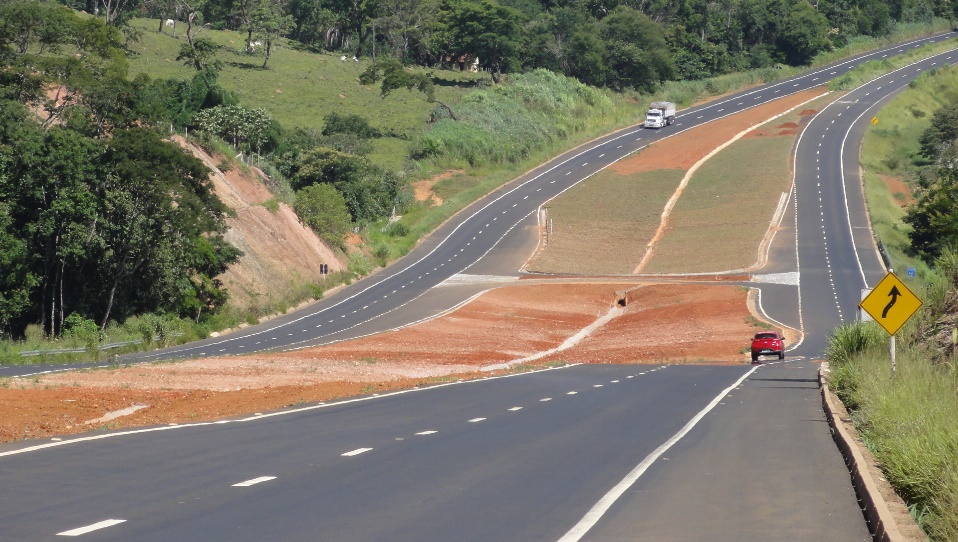 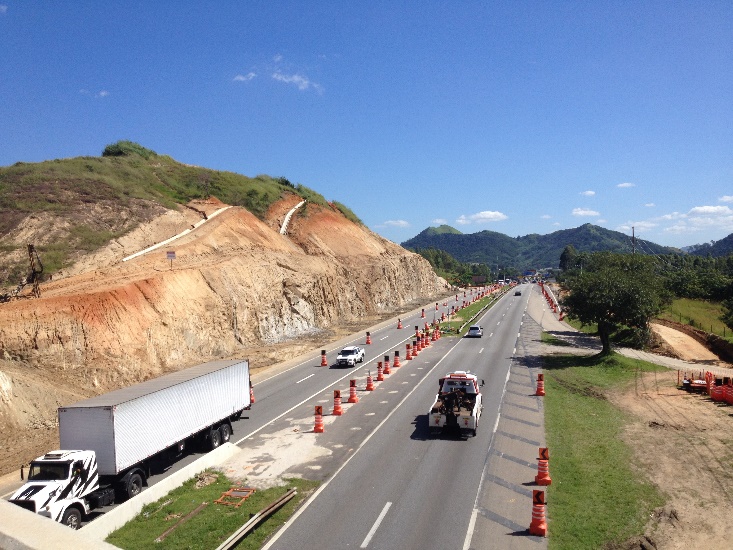 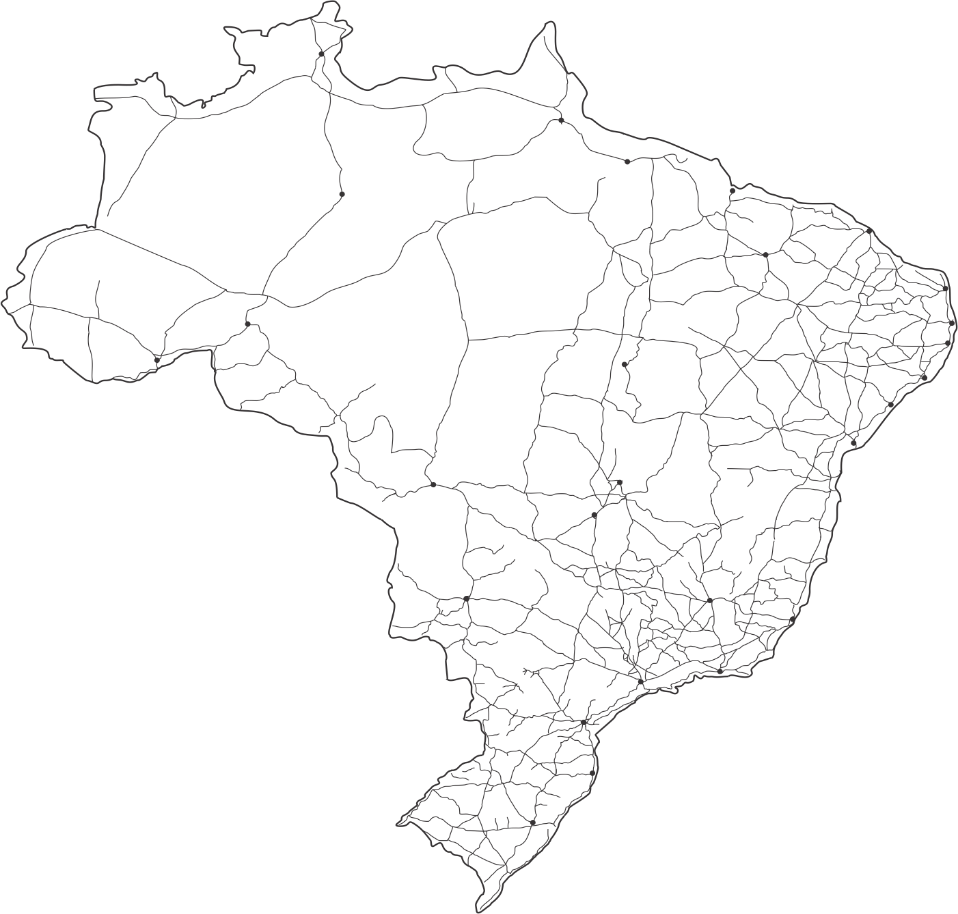 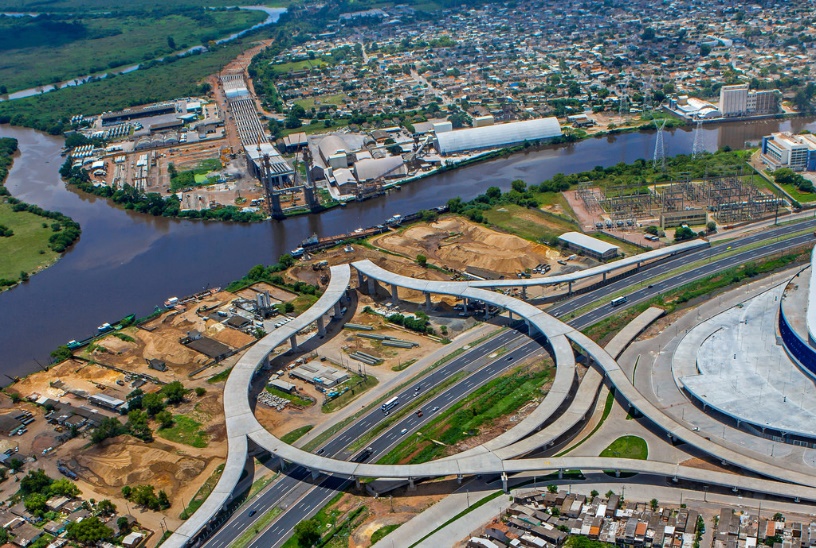 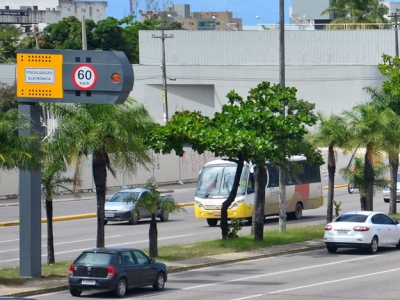 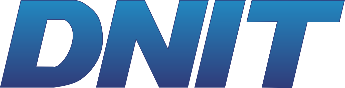 Ministério dosTransportes
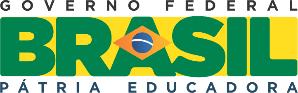 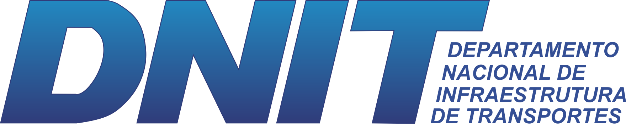 ATUAÇÃO DA DIR
Diretoria de Infraestrutura Rodoviária
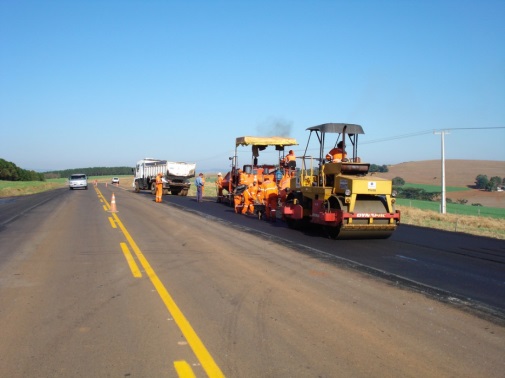 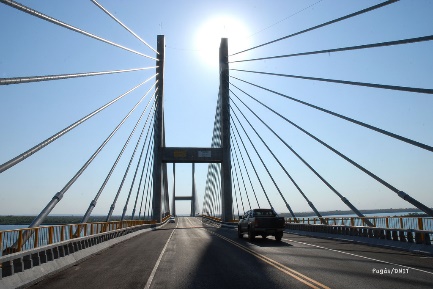 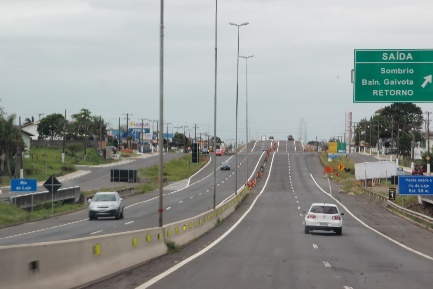 CGMRRCoordenação-Geral de Manutenção e Restauração Rodoviária
CGCONTCoordenação-Geral de Construção Rodoviária
CGPERT
Coordenação-Geral de Operações Rodoviárias
Coord. de Obras de Construção
Coord. de Manutenção por Programas
Coord. de Segurança e Eng. de Trânsito
Coord. de Obras Delegadas
Coord. de Manutenção por Serviços
Coord. de Operações
- Construção, Pavimentação, Adequação, Duplicação e Construção e Adequação de OAE  
- Supervisão e Gerenciamento de Obras e Empreendimentos
- Dispositivos de Segurança e Sinalização Rodoviária (BR-Legal)
- Controle Eletrônico de Velocidade (PNCV)
- Implantação e Operação de Postos de Pesagem (PNP)
Restauração, CREMA, Manutenção Rodoviária,  PATO
Obras Emergenciais
Supervisão e Gerenciamento de Obras e Empreendimentos
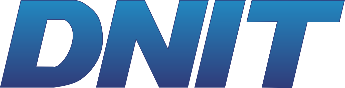 Ministério dosTransportes
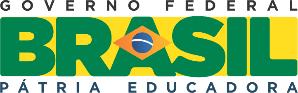 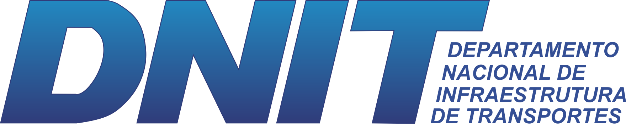 INFORMAÇÕES GERAIS
MALHA FEDERAL SOB ADMINISTRAÇÃO DO DNIT
TOTAL PAVIMENTADO: Aprox. 52 mil km
TOTAL NÃO PAVIMENTADO: Aprox. 12 mil km
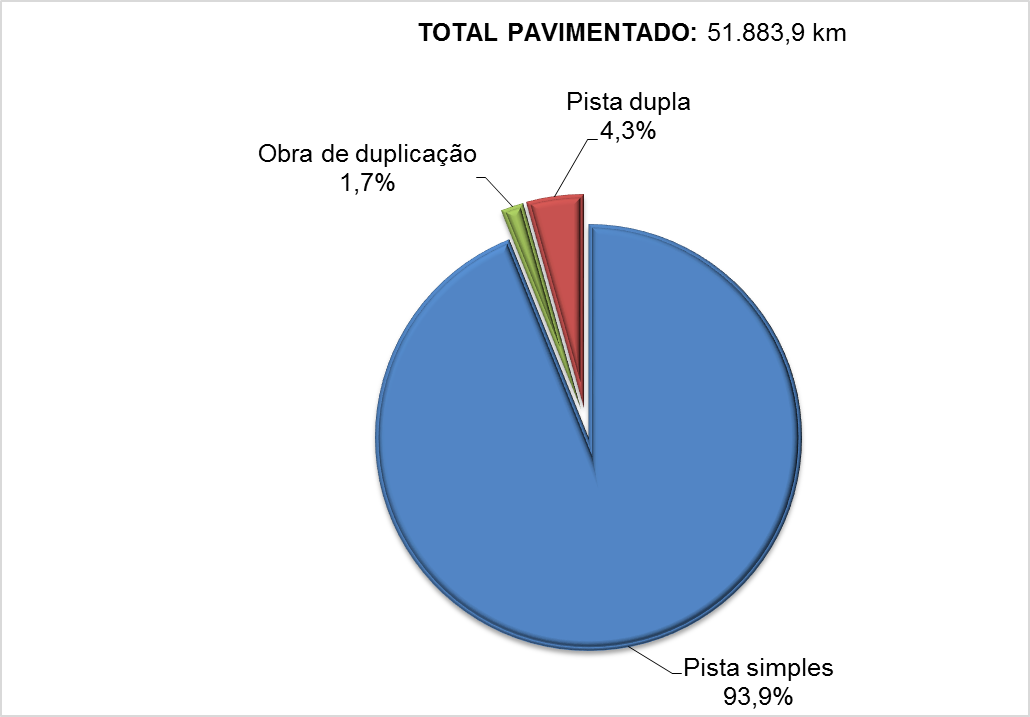 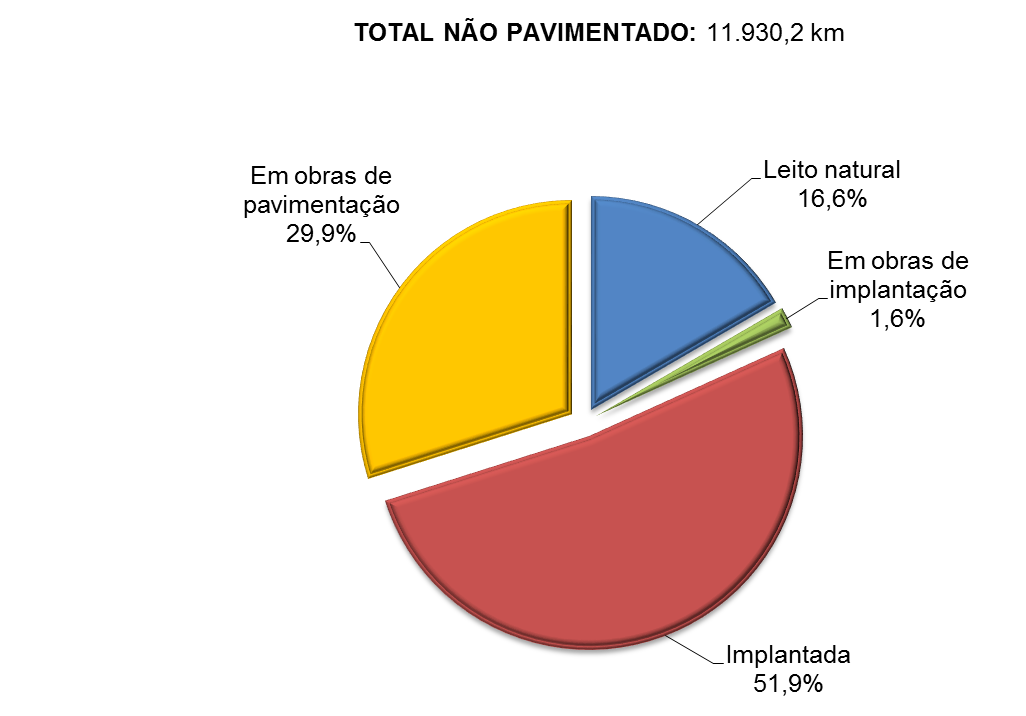 Observação: Desconsideradas as Concessões, Convênios Administrativos, delegadas no estado do Paraná e parte da MP-082.
Fonte: http://www.dnit.gov.br/sistema-nacional-de-viacao/snv-2014-1
Data da atualização: 30/03/2015
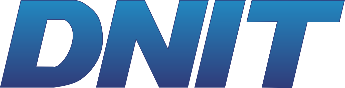 Ministério dosTransportes
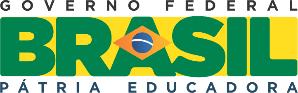 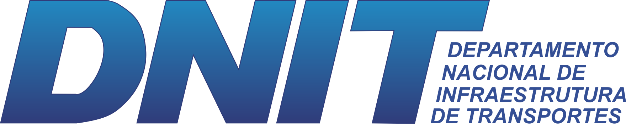 INVESTIMENTOS
HISTÓRICO DE DISPONIBILIDADE ORÇAMENTÁRIA (2007-2015)
PAC/RODOVIÁRIO
DNIT/PAC
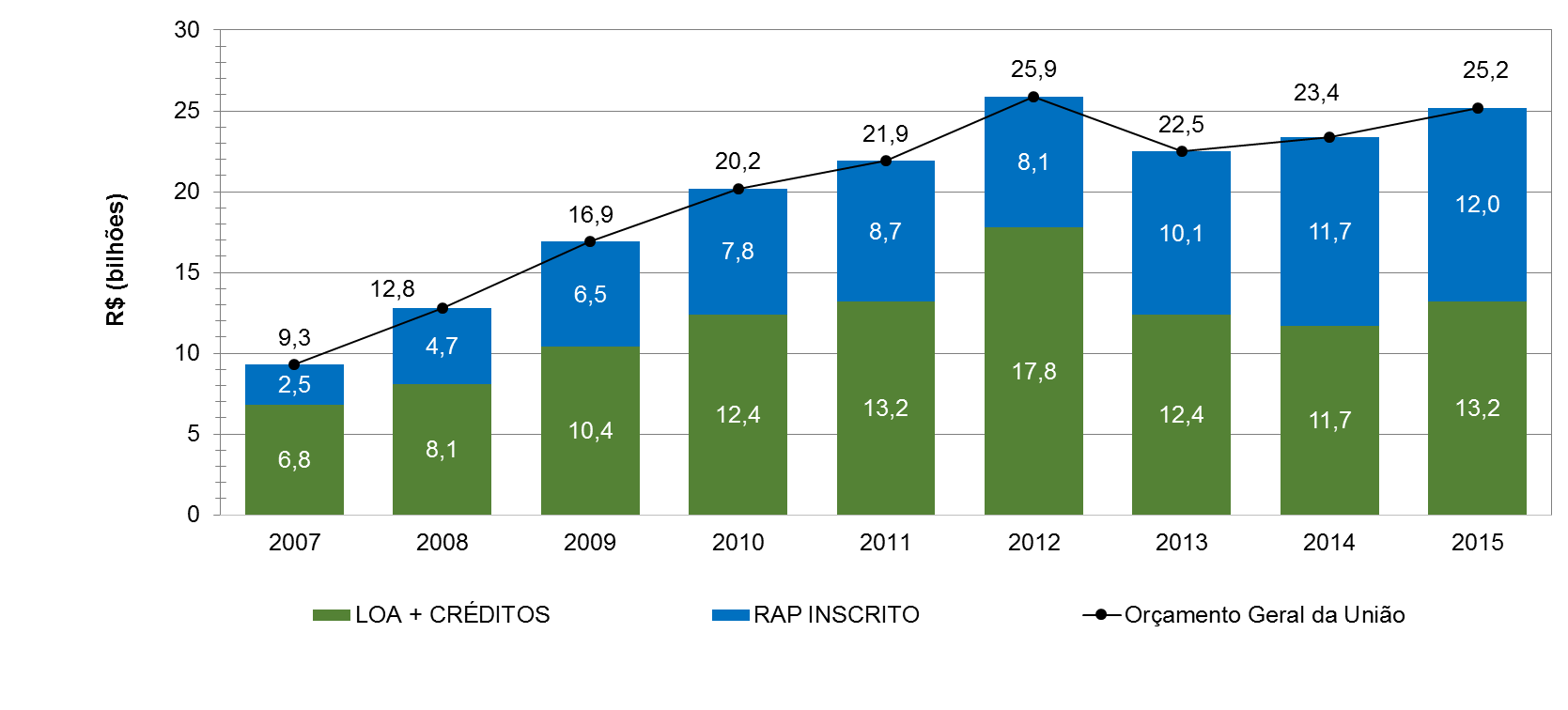 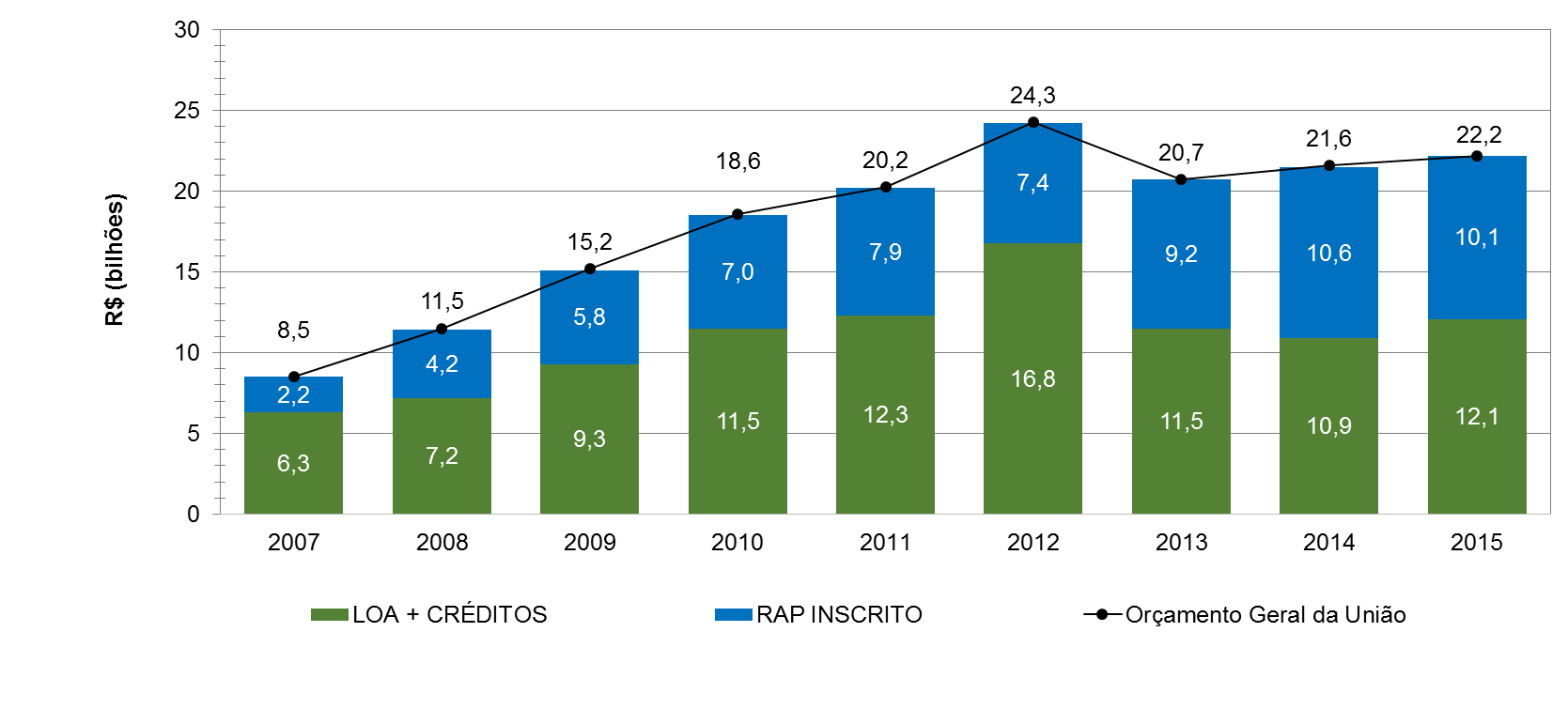 2015 → Orçamento Geral da União (DNIT/PAC) → 91% PAC/RODOVIÁRIO
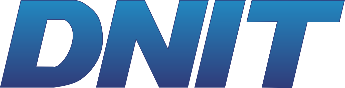 Ministério dosTransportes
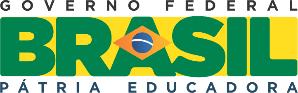 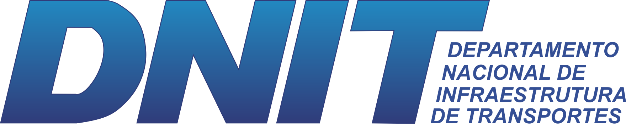 INVESTIMENTOS
PAGAMENTOS (2007-2015)
PAC/RODOVIÁRIO
DNIT/PAC
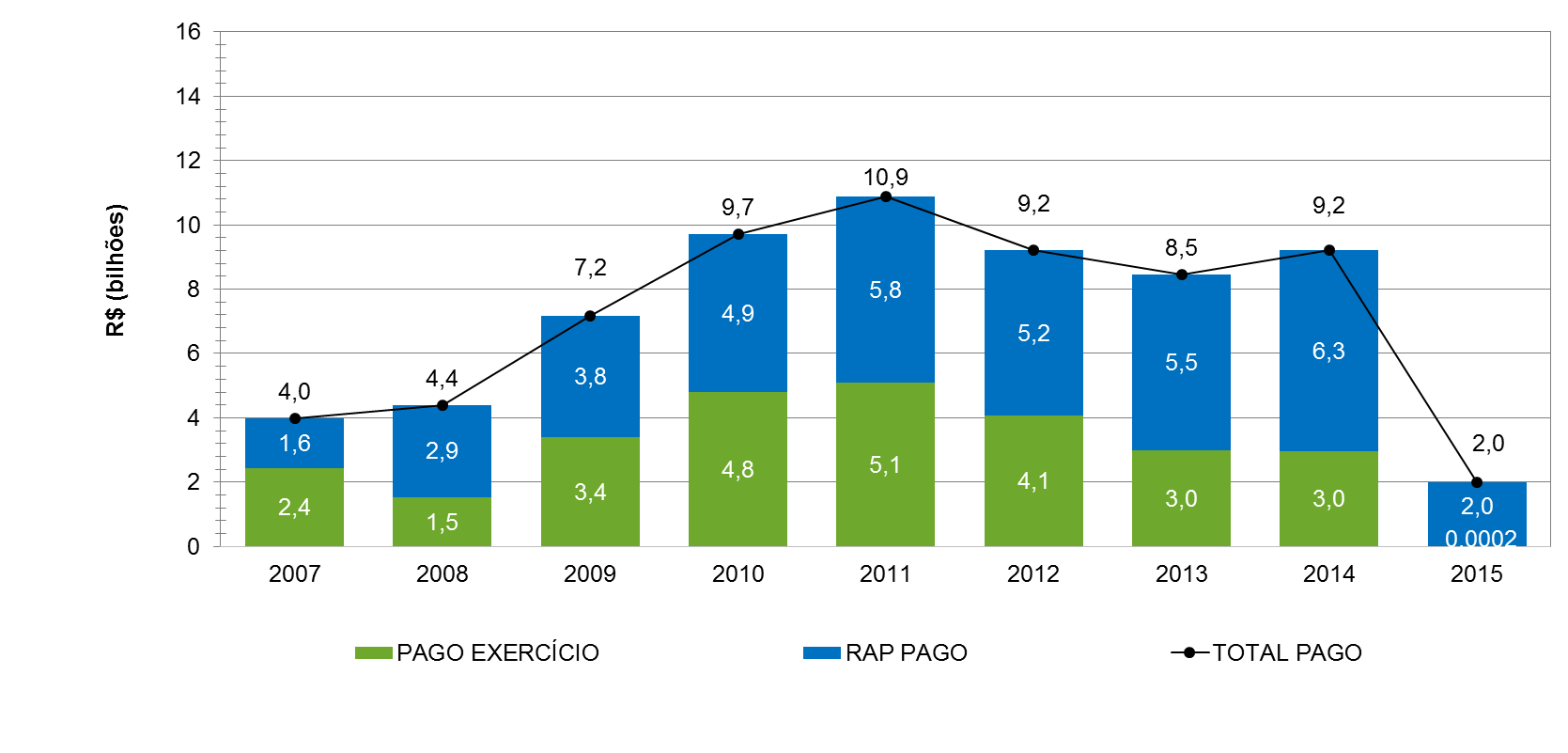 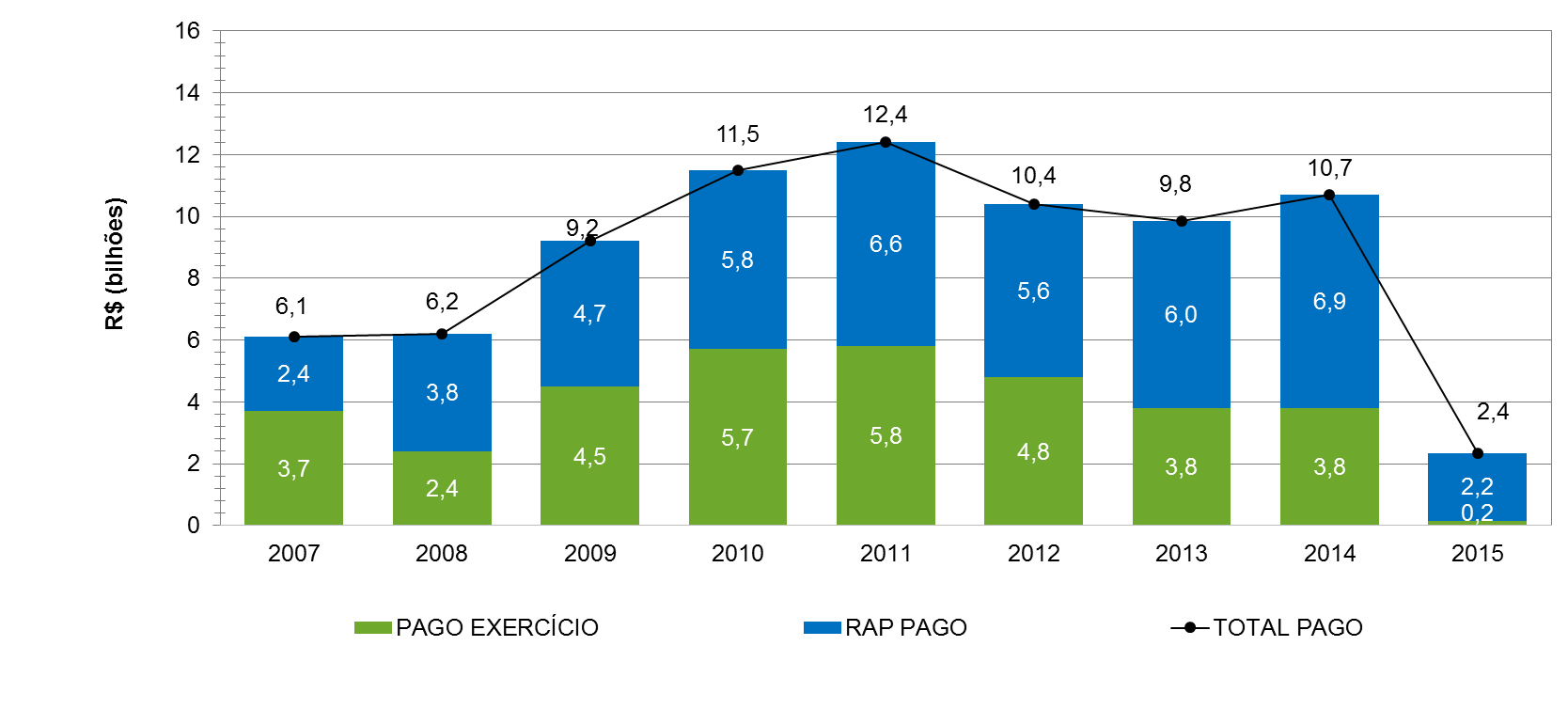 2015 → Total Pago (DNIT/PAC) → 83%  PAC/RODOVIÁRIO
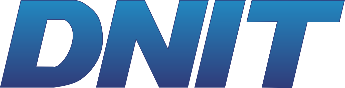 Ministério dosTransportes
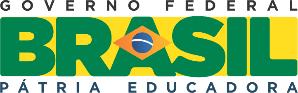 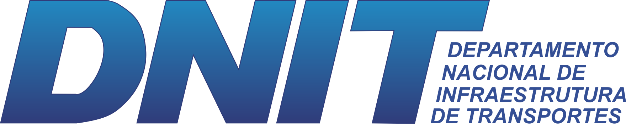 CONSTRUÇÃO RODOVIÁRIA
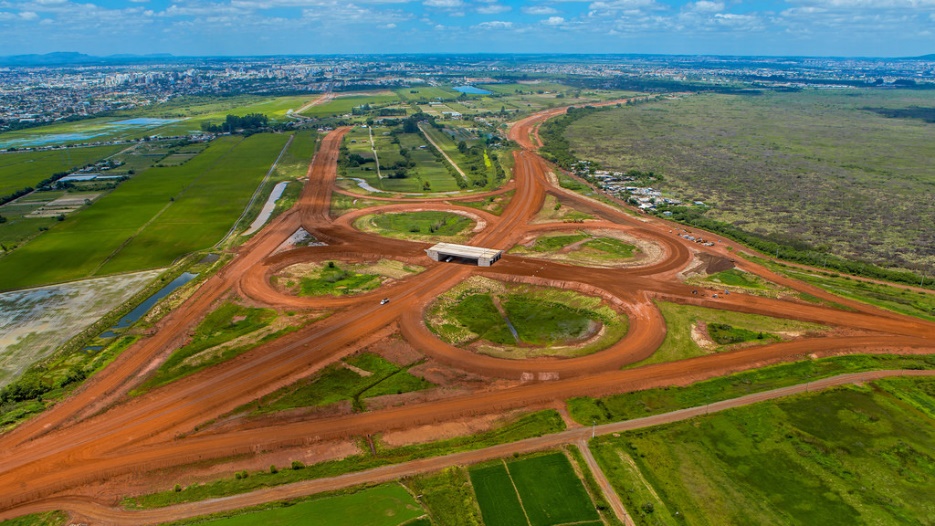 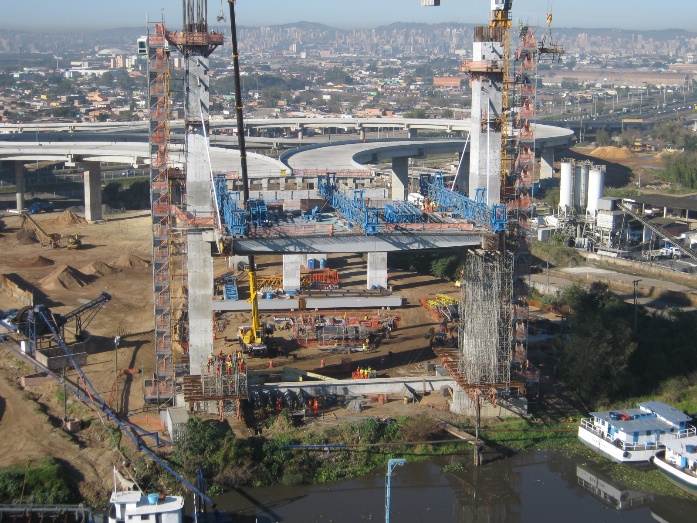 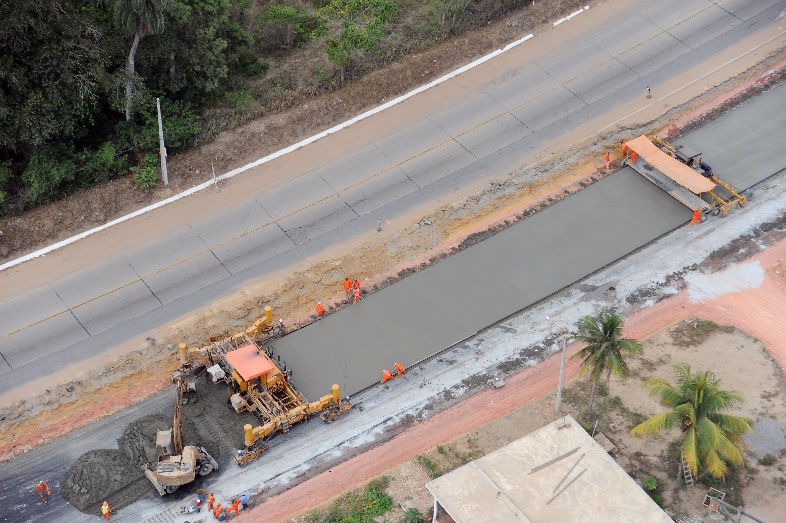 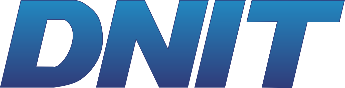 Ministério dosTransportes
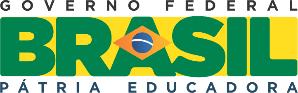 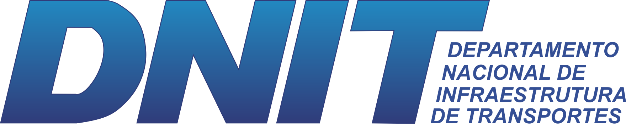 CONSTRUÇÃO RODOVIÁRIA
PLANEJADOS E LICITADOS
BR-163/PATravessia Urbana Santarém +Acesso ao Porto de Santarém
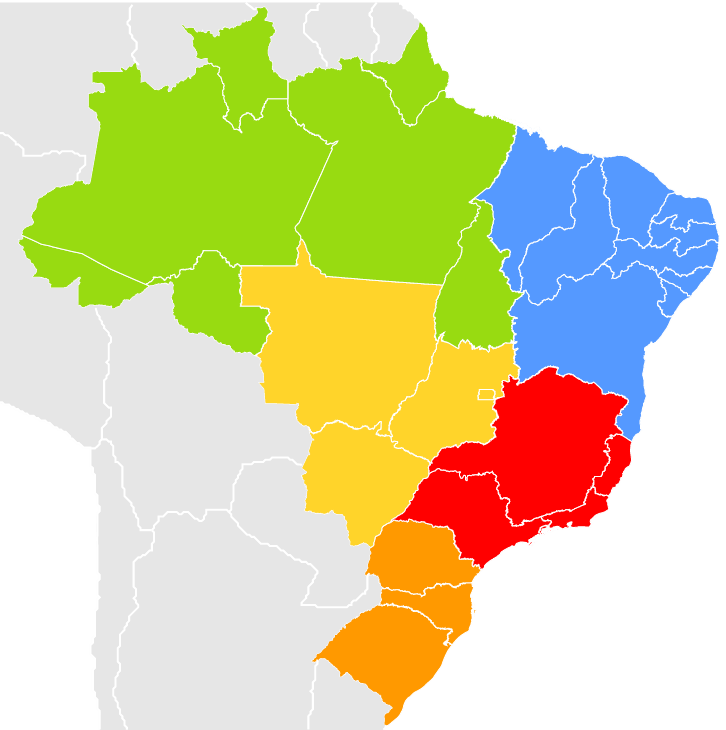 BR-101/PE Entroncamento BR-232 (Recife)
BR-364/ROTravessia Urbana de Candeias do Jamari
BR-364/ROTravessia Urbana de Ouro Preto do Oeste
BR-232/PETravessia Urbana (Belo Jardim)
BR-364/ROTravessia Urbana de Presidente Médici
BR-381/MGAnel Rodoviário de Belo Horizonte
BR-364/ROTravessia Urbana de Vilhena
Planejados
Licitados
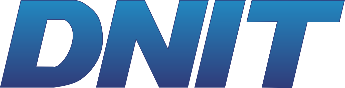 Ministério dosTransportes
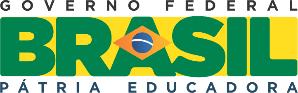 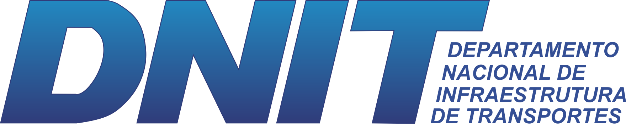 CONSTRUÇÃO RODOVIÁRIA
CONTRATOS EM ANDAMENTO
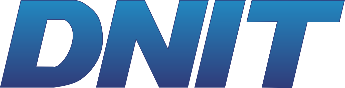 Ministério dosTransportes
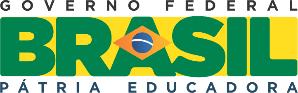 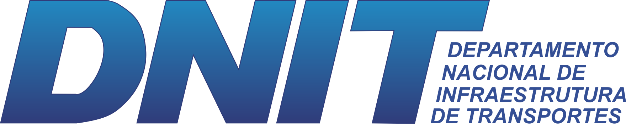 CONSTRUÇÃO RODOVIÁRIA
CONTRATOS EM ANDAMENTO
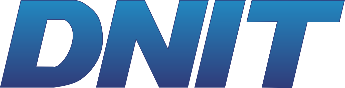 Ministério dosTransportes
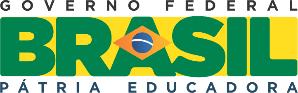 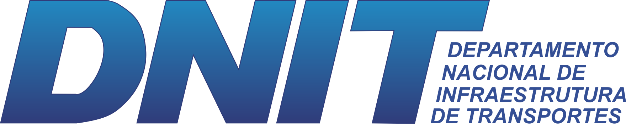 CONSTRUÇÃO RODOVIÁRIA
CONTRATOS EM ANDAMENTO
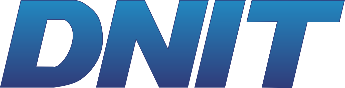 Ministério dosTransportes
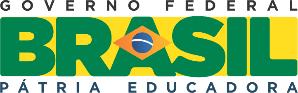 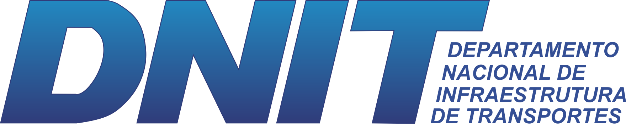 CONSTRUÇÃO RODOVIÁRIA
CONTRATOS EM ANDAMENTO
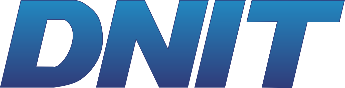 Ministério dosTransportes
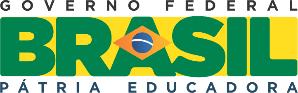 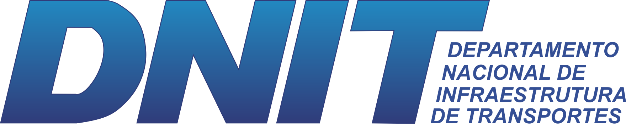 CONSTRUÇÃO RODOVIÁRIA
EM ANDAMENTO
BR-158/RS e BR-287/RS – Travessia Urbana de Santa Maria
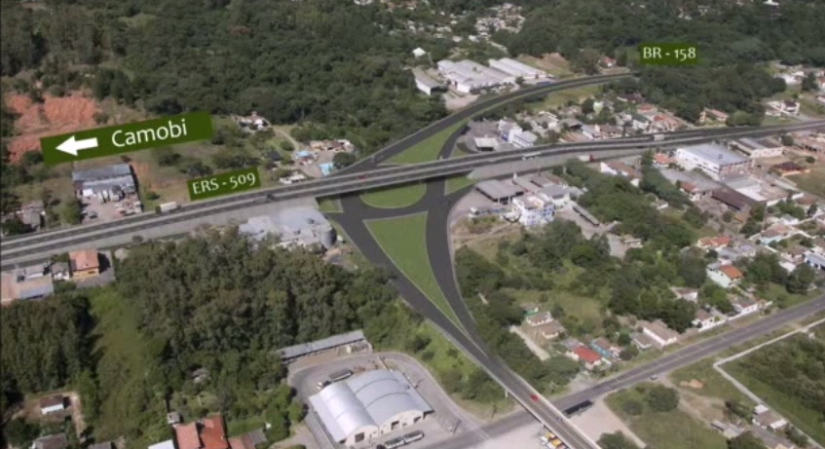 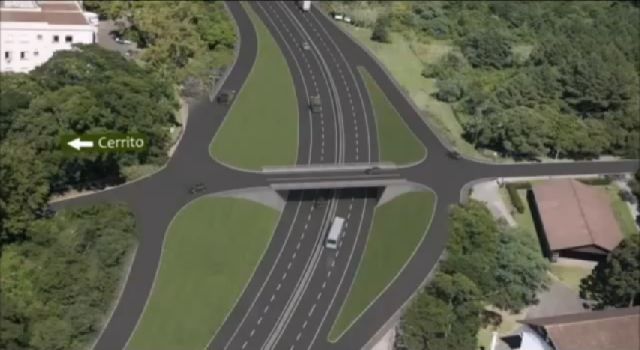 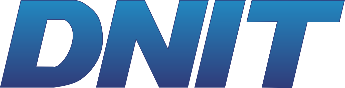 Ministério dosTransportes
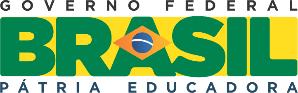 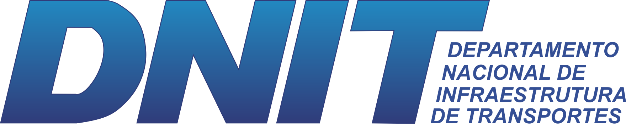 CONSTRUÇÃO RODOVIÁRIA
EM ANDAMENTO
BR-116/RS e BR-392/RS – Restauração/Duplicação das Obras de Arte Especiais
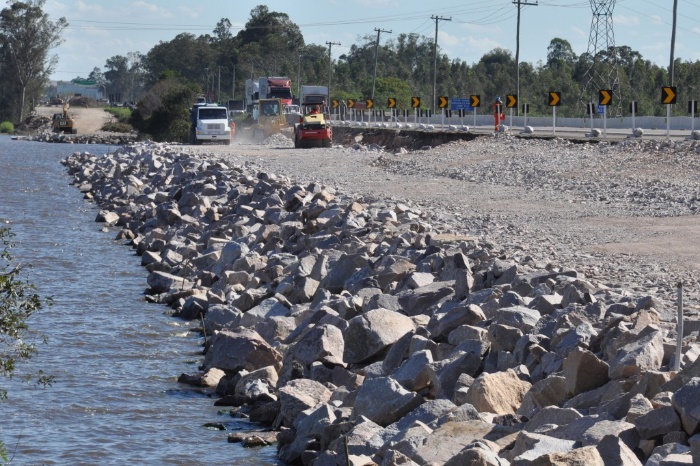 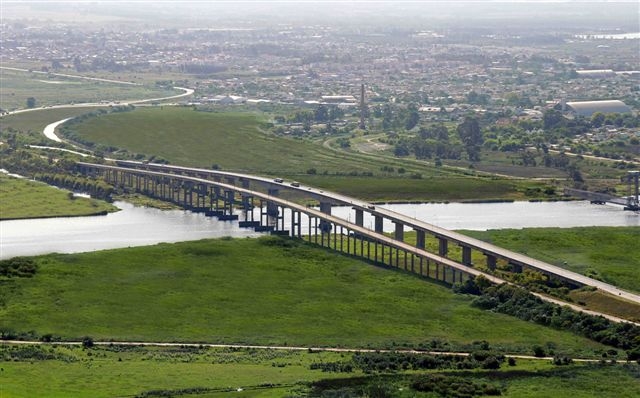 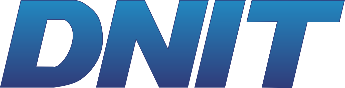 Ministério dosTransportes
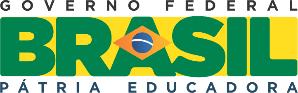 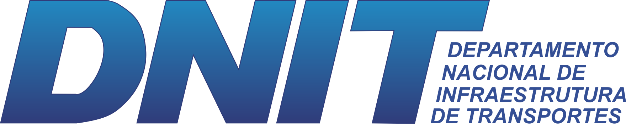 CONSTRUÇÃO RODOVIÁRIA
EM ANDAMENTO
BR-493/RJ – Adequação, Restauração e Melhoramento
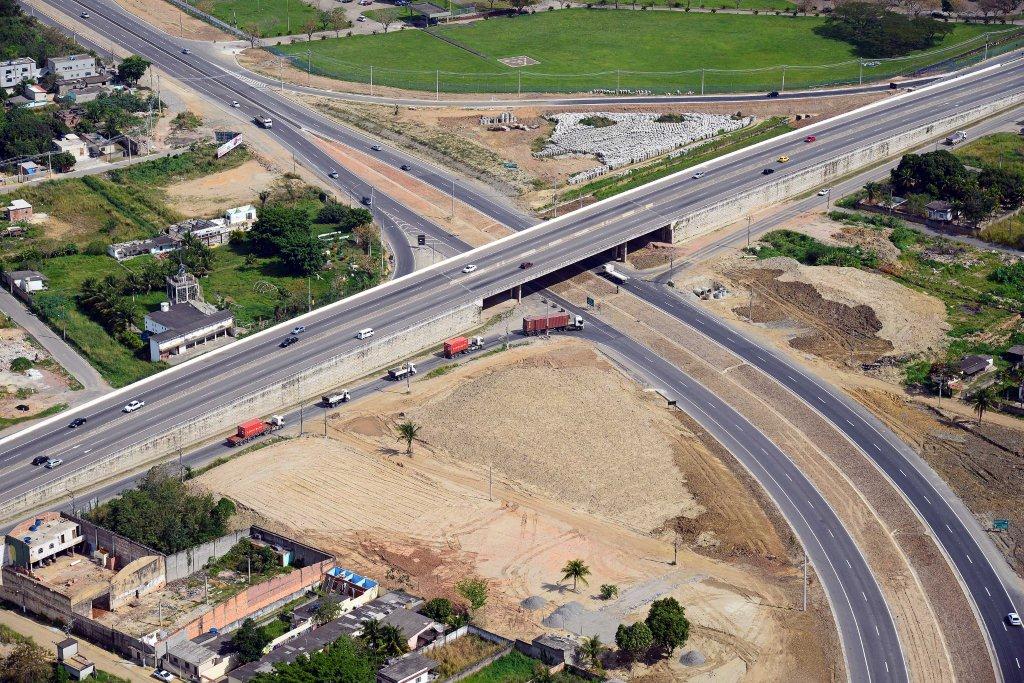 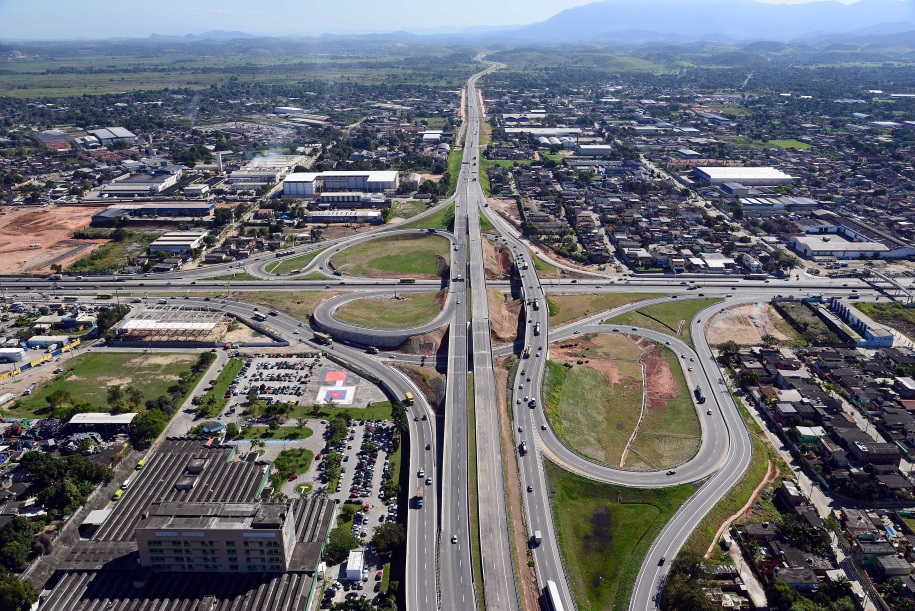 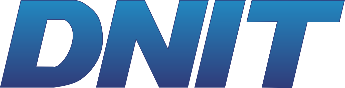 Ministério dosTransportes
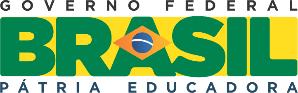 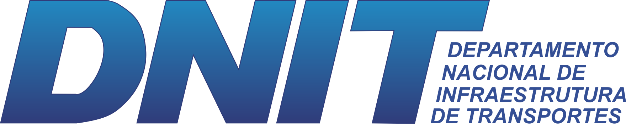 CONSTRUÇÃO RODOVIÁRIA
EM ANDAMENTO
BR-010/MA – Imperatriz - Obras de Duplicação e Adequação de Capacidade e Segurança
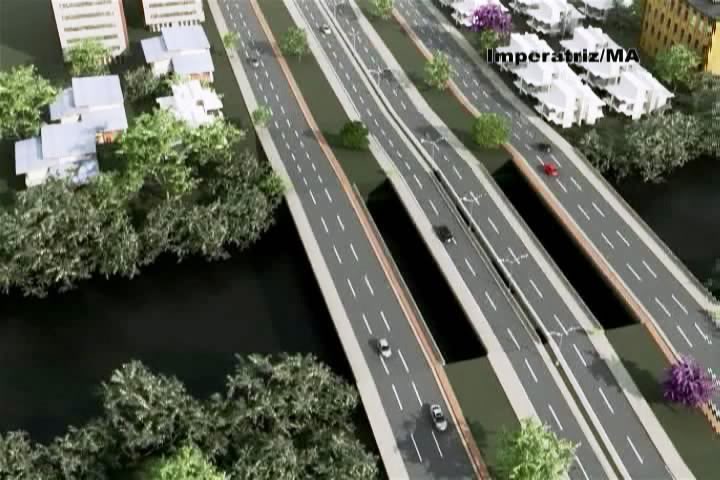 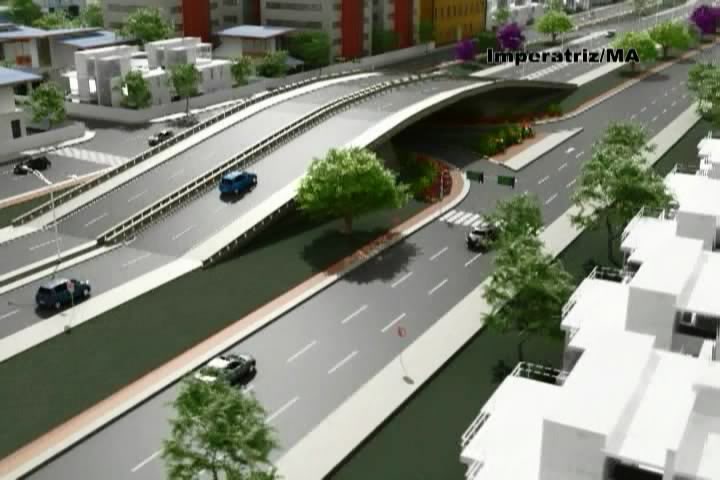 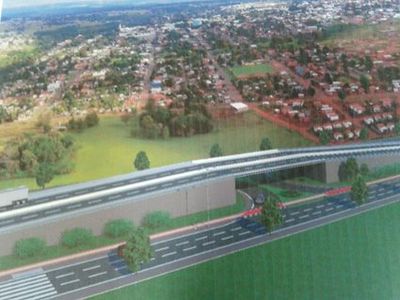 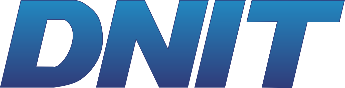 Ministério dosTransportes
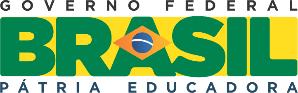 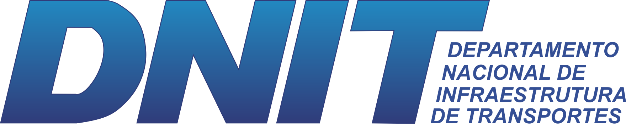 CONSTRUÇÃO RODOVIÁRIA
EM ANDAMENTO
BR-242/BA – Luís Eduardo Magalhães – Eliminação de Pontos Críticos
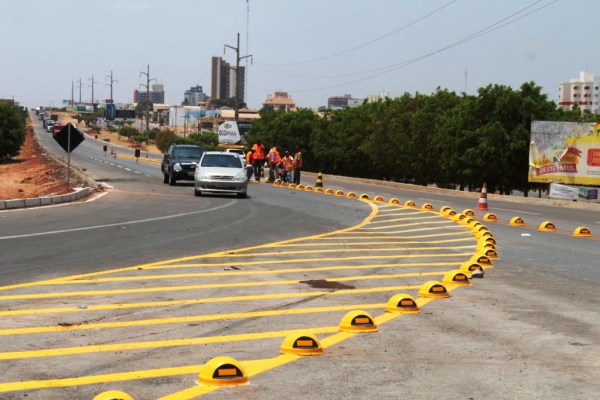 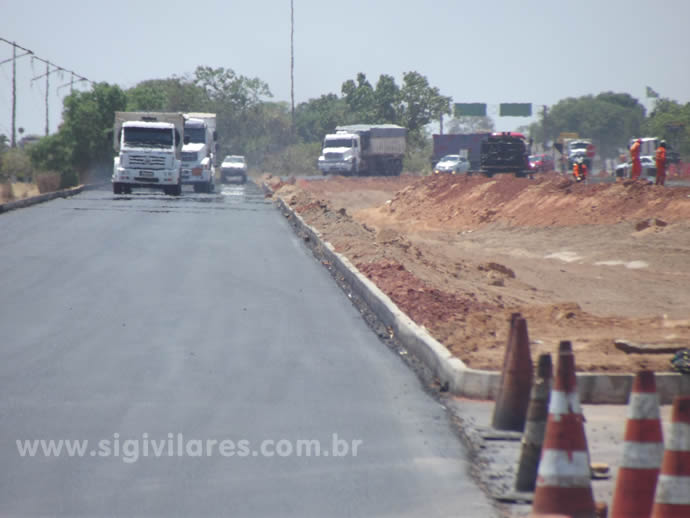 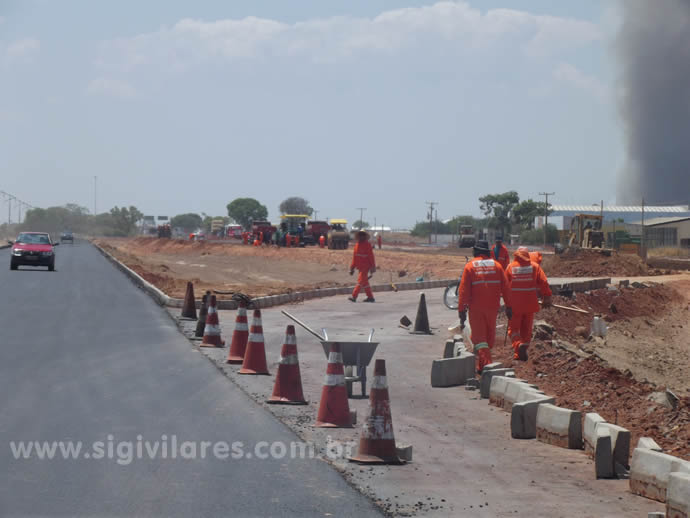 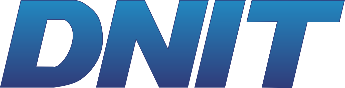 Ministério dosTransportes
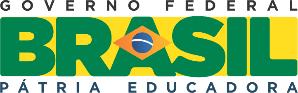 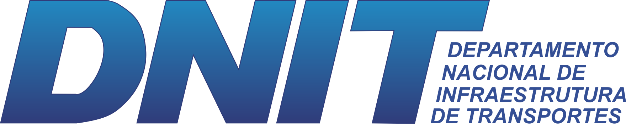 CONSTRUÇÃO RODOVIÁRIA
PRINCIPAIS CONTRATOS CONCLUÍDOS/ENCERRADOS
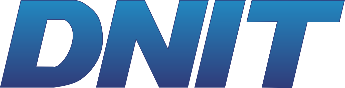 Ministério dosTransportes
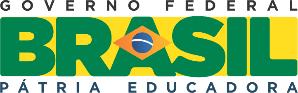 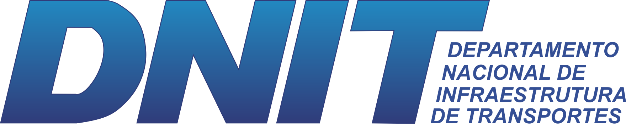 CONSTRUÇÃO RODOVIÁRIA
PRINCIPAIS CONTRATOS CONCLUÍDOS/ENCERRADOS
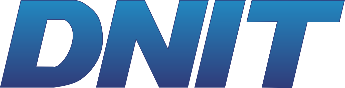 Ministério dosTransportes
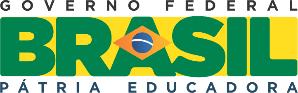 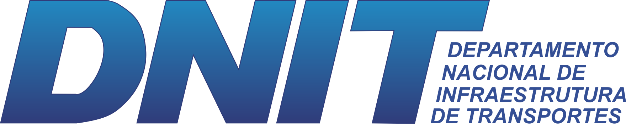 CONSTRUÇÃO RODOVIÁRIA
PRINCIPAIS CONTRATOS CONCLUÍDOS/ENCERRADOS
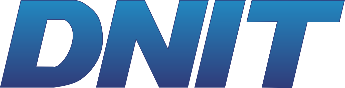 Ministério dosTransportes
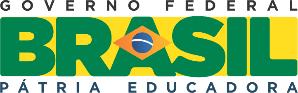 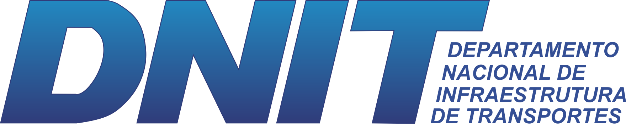 CONSTRUÇÃO RODOVIÁRIA
CONCLUÍDOS E ENCERRADOS
Concluídos/Encerrados
BR-376/PR– Duplicação e Adequação do contorno de Maringá
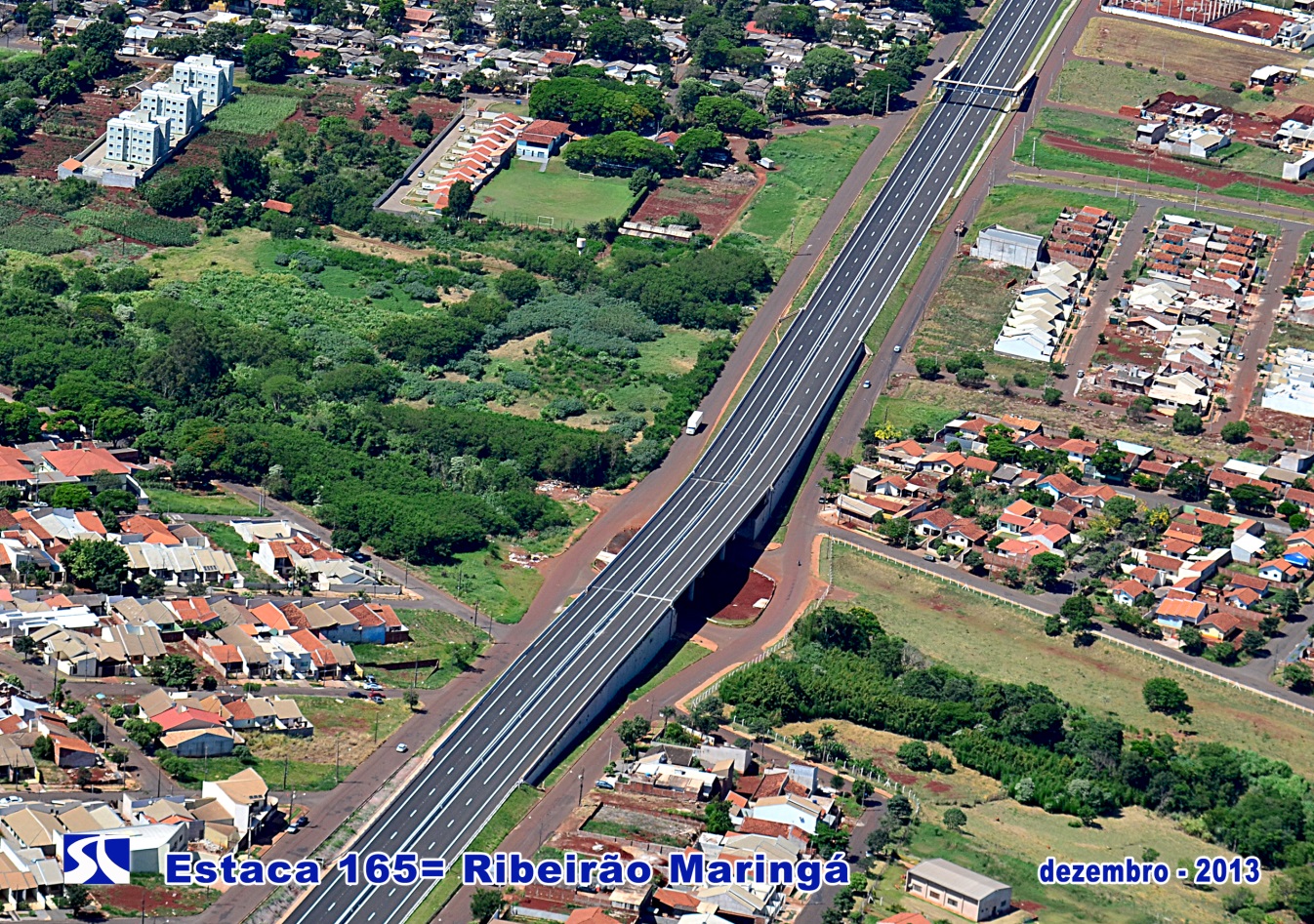 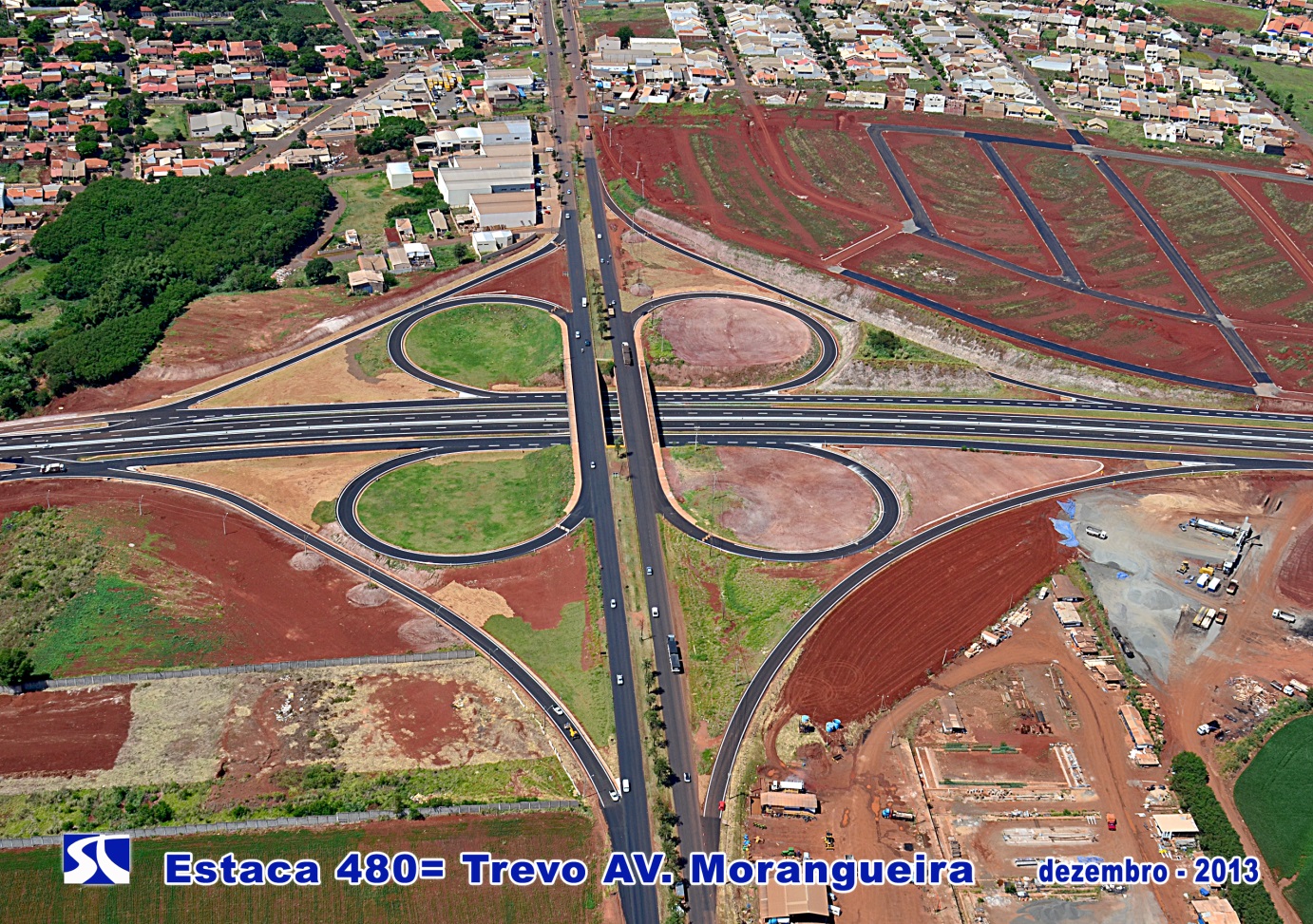 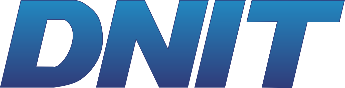 Ministério dosTransportes
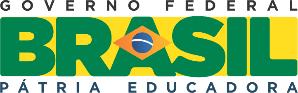 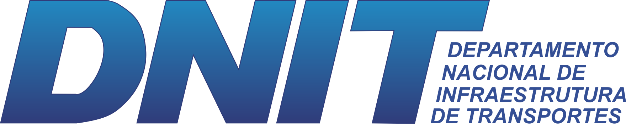 CONSTRUÇÃO RODOVIÁRIA
CONCLUÍDOS E ENCERRADOS
BR-324/BA – Via Expressa de Salvador
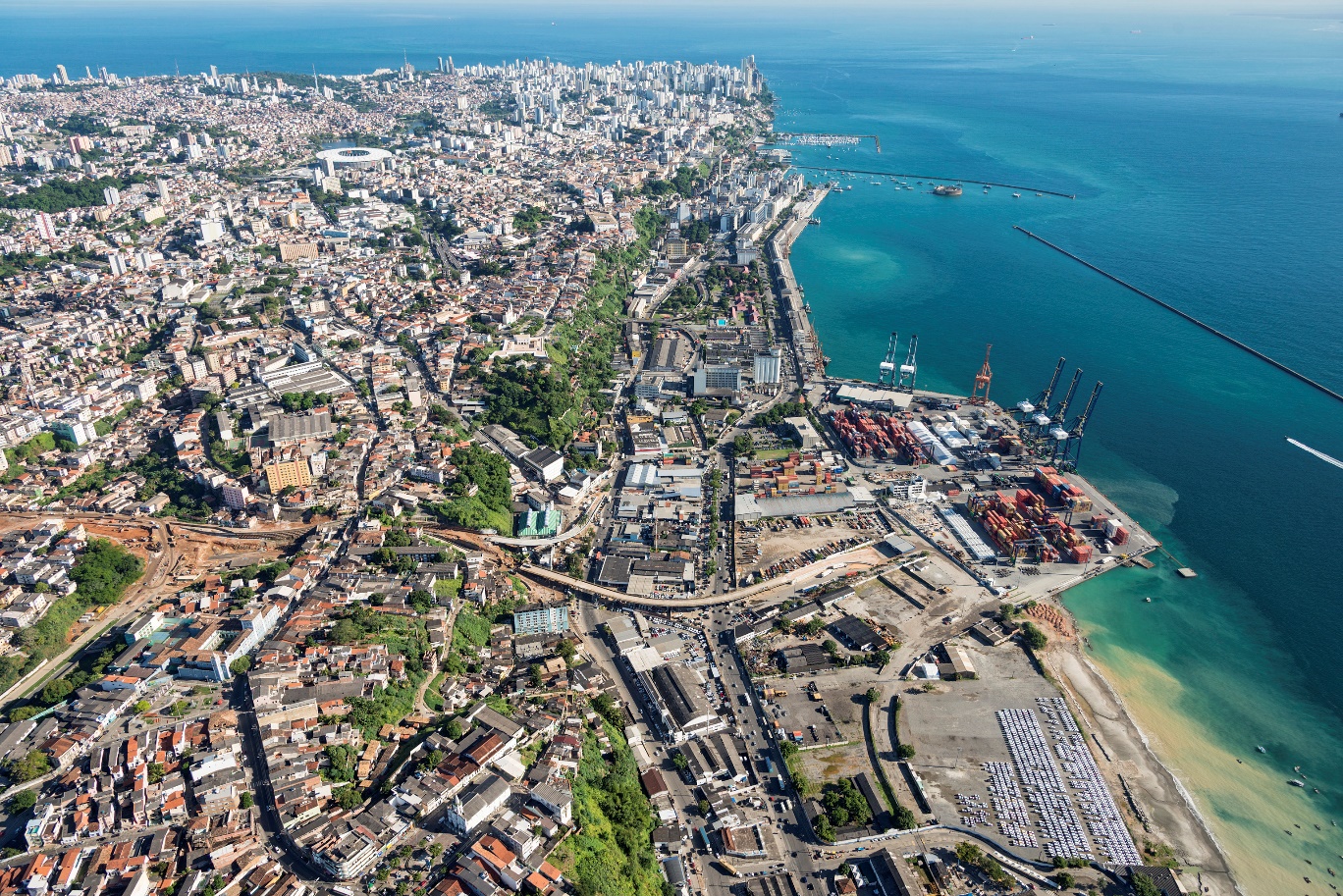 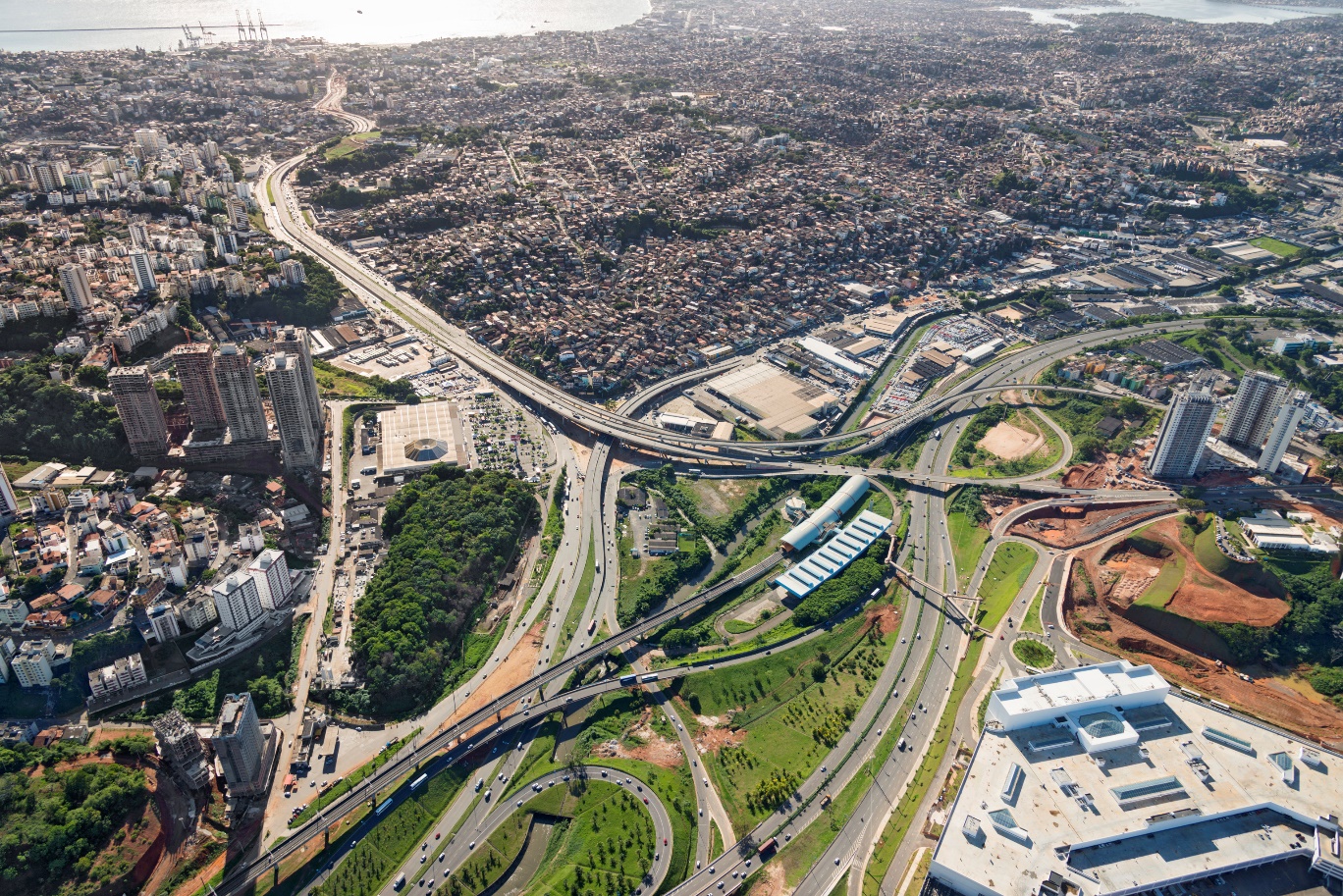 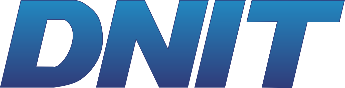 Ministério dosTransportes
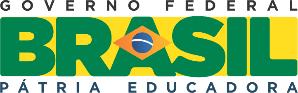 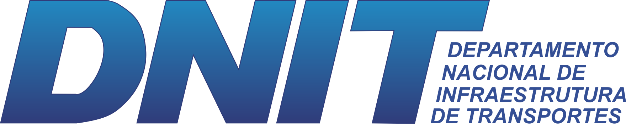 CONSTRUÇÃO RODOVIÁRIA
CONCLUÍDOS E ENCERRADOS
BR-163/PA – Novo Progresso
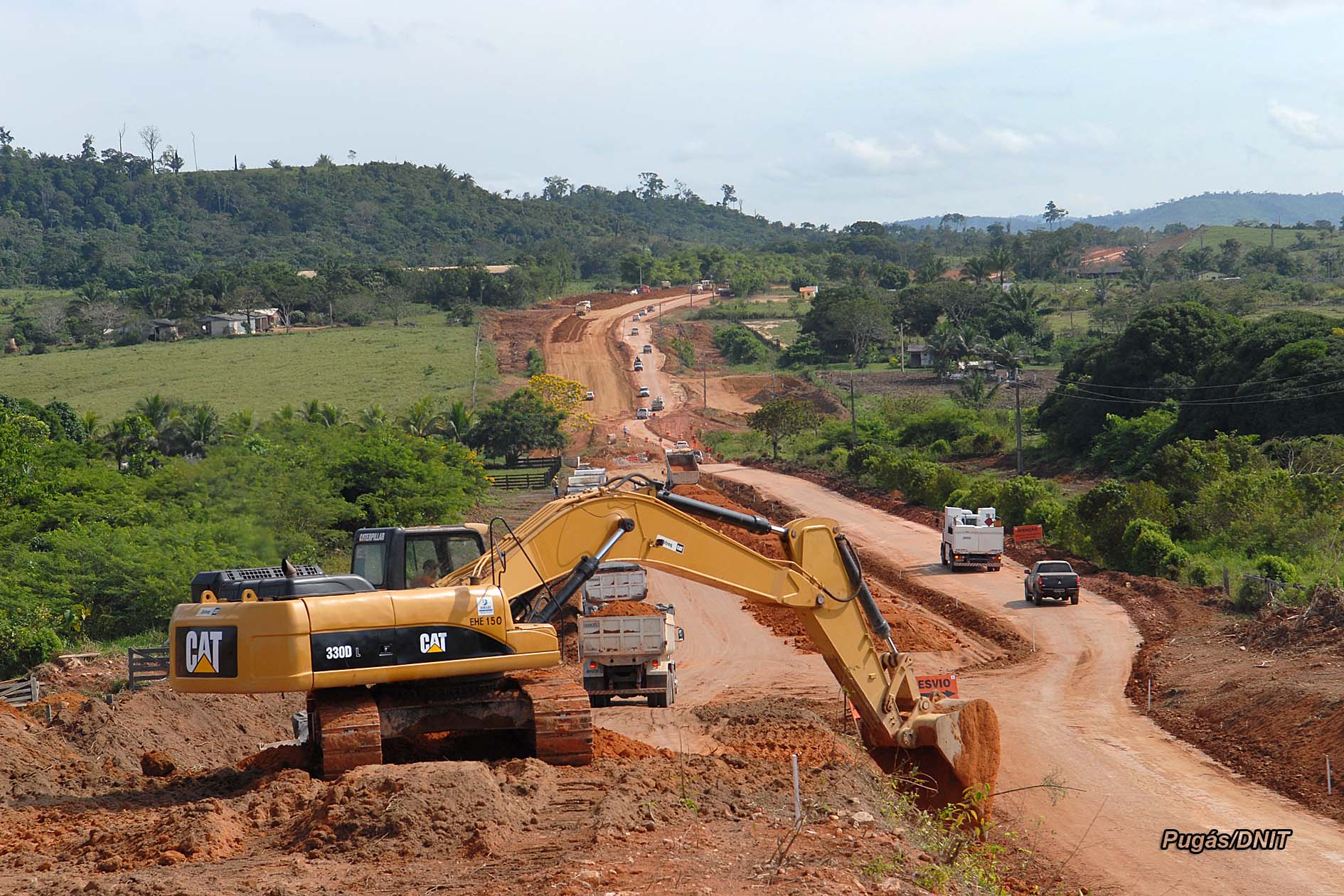 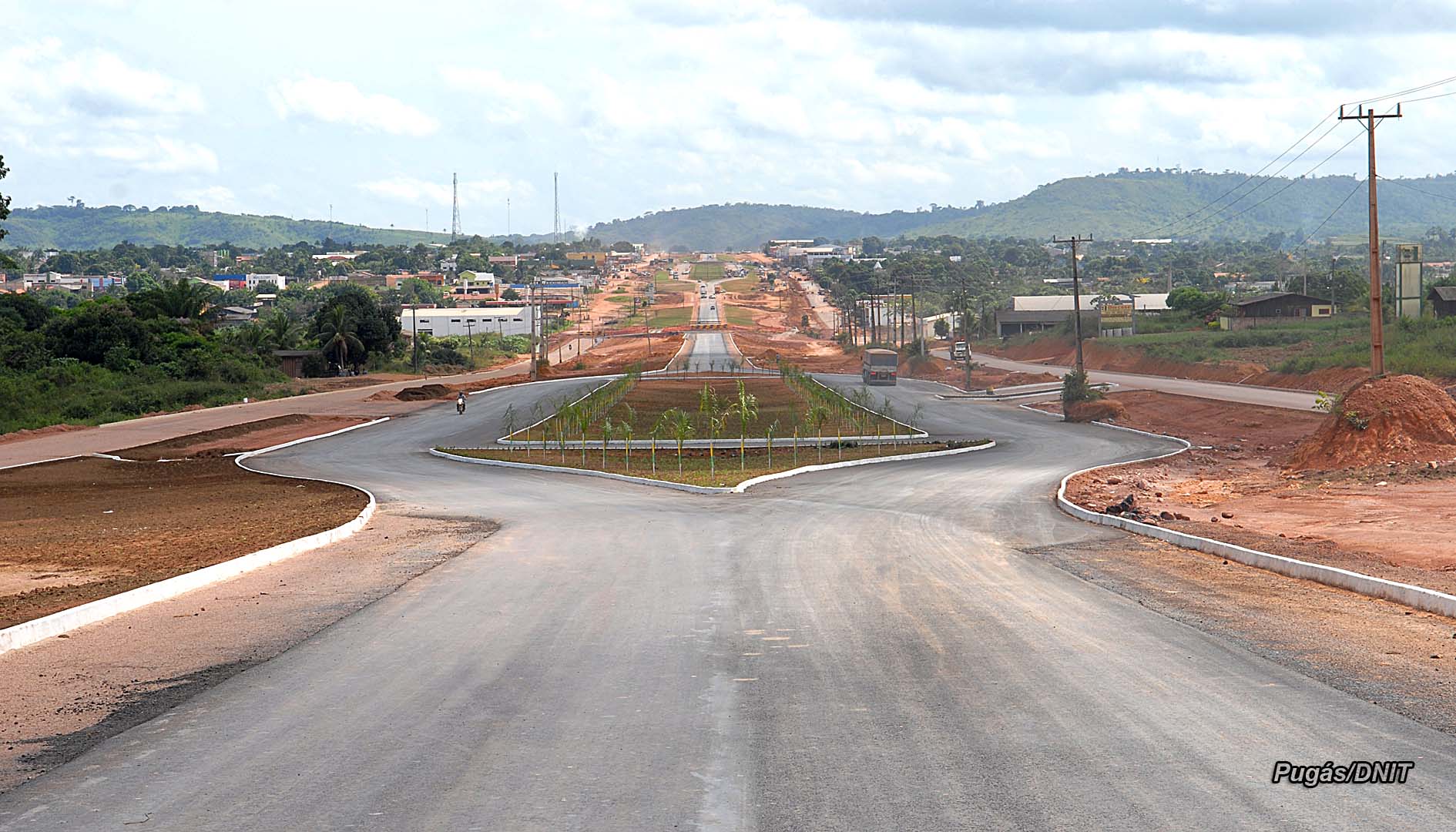 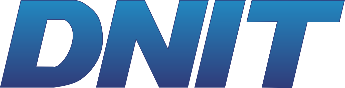 Ministério dosTransportes
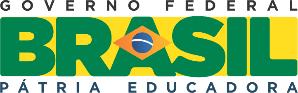 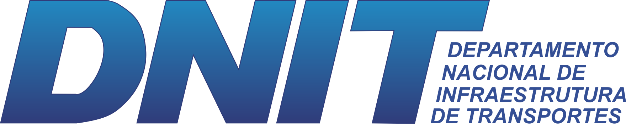 CONSTRUÇÃO RODOVIÁRIA
EM ANDAMENTO: BR-116/CE-Distrito Industrial do Jaboti
OBRAS DE ARTE ESPECIAIS (OAE) - PASSARELAS
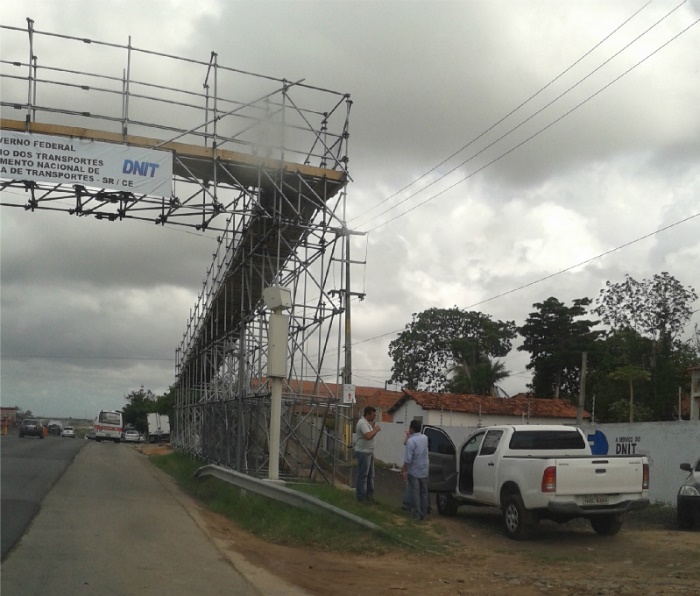 ENCERRADO:
BR-376/PR-Contorno Norte de Maringá
EM ANDAMENTO:
BR-163/PR-Marechal Cândido Rondon
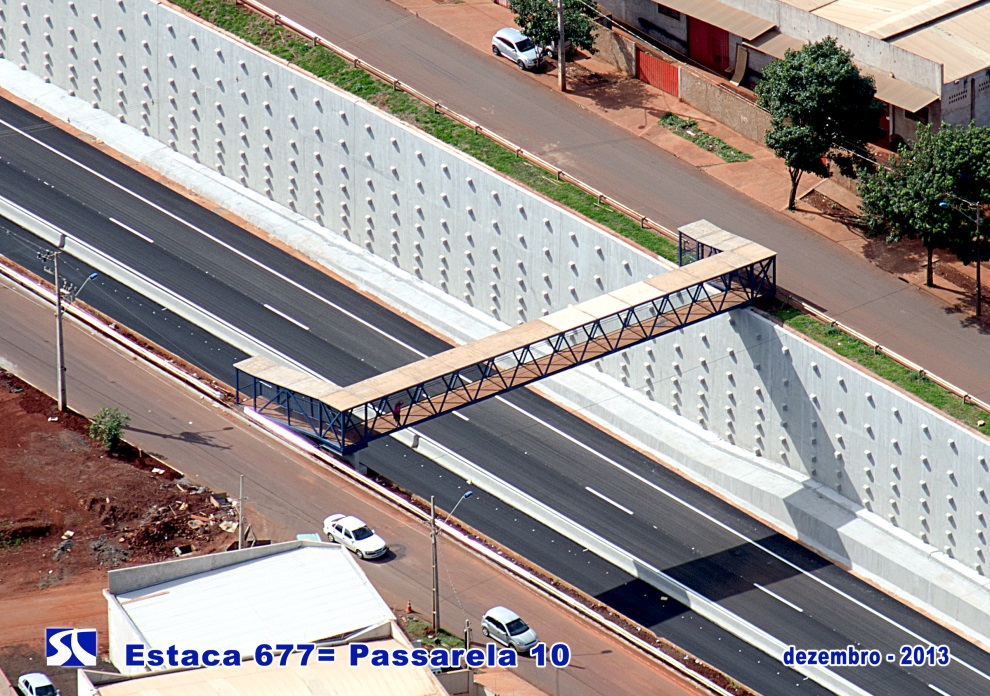 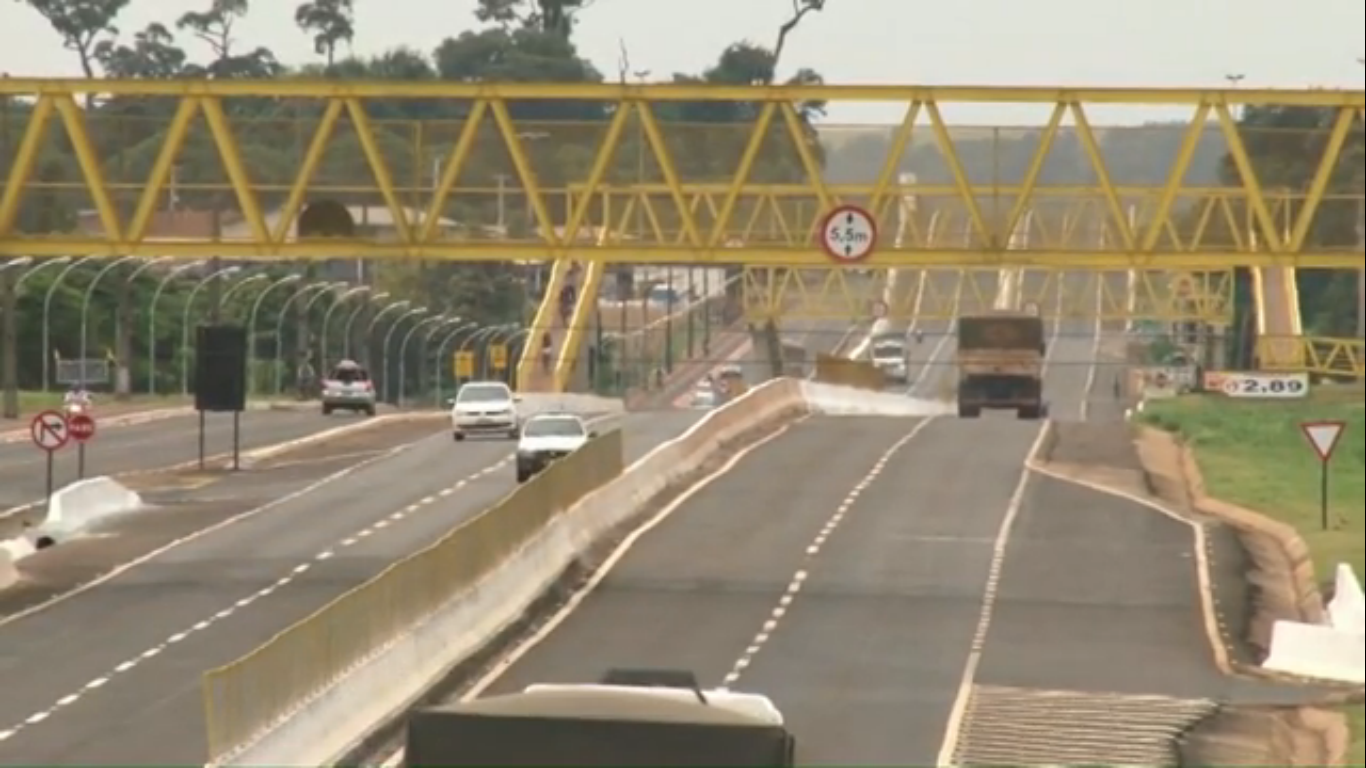 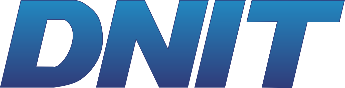 Ministério dosTransportes
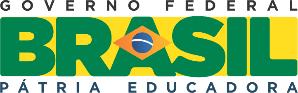 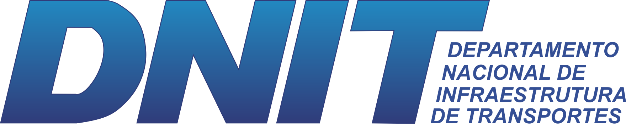 CONSTRUÇÃO RODOVIÁRIA
CONTRATOS QUE CONTEMPLAM OBRAS DE ARTE ESPECIAIS (OAE) - PASSARELAS
Observação: Estudo/Projeto, Obra de Engenharia e Supervisão.
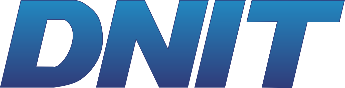 Ministério dosTransportes
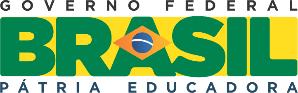 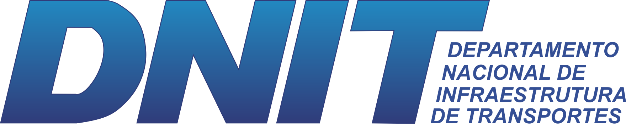 CONSTRUÇÃO RODOVIÁRIA
CONTRATOS CONCLUÍDOS, ENCERRADOS E EM ANDAMENTO (PI + R)
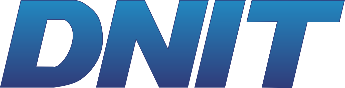 Ministério dosTransportes
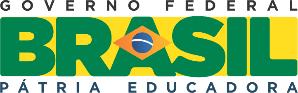 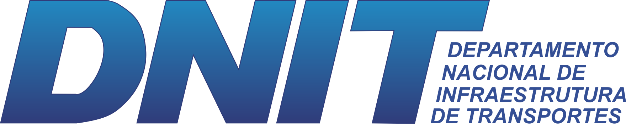 CONSTRUÇÃO RODOVIÁRIA
OBRAS DELEGADAS
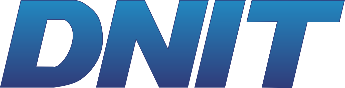 Ministério dosTransportes
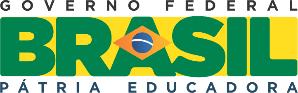 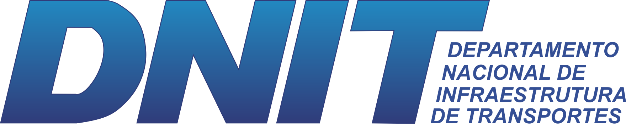 OPERAÇÕES RODOVIÁRIAS
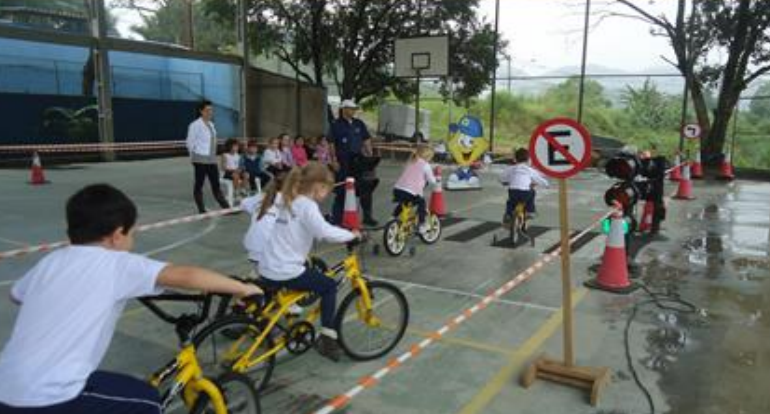 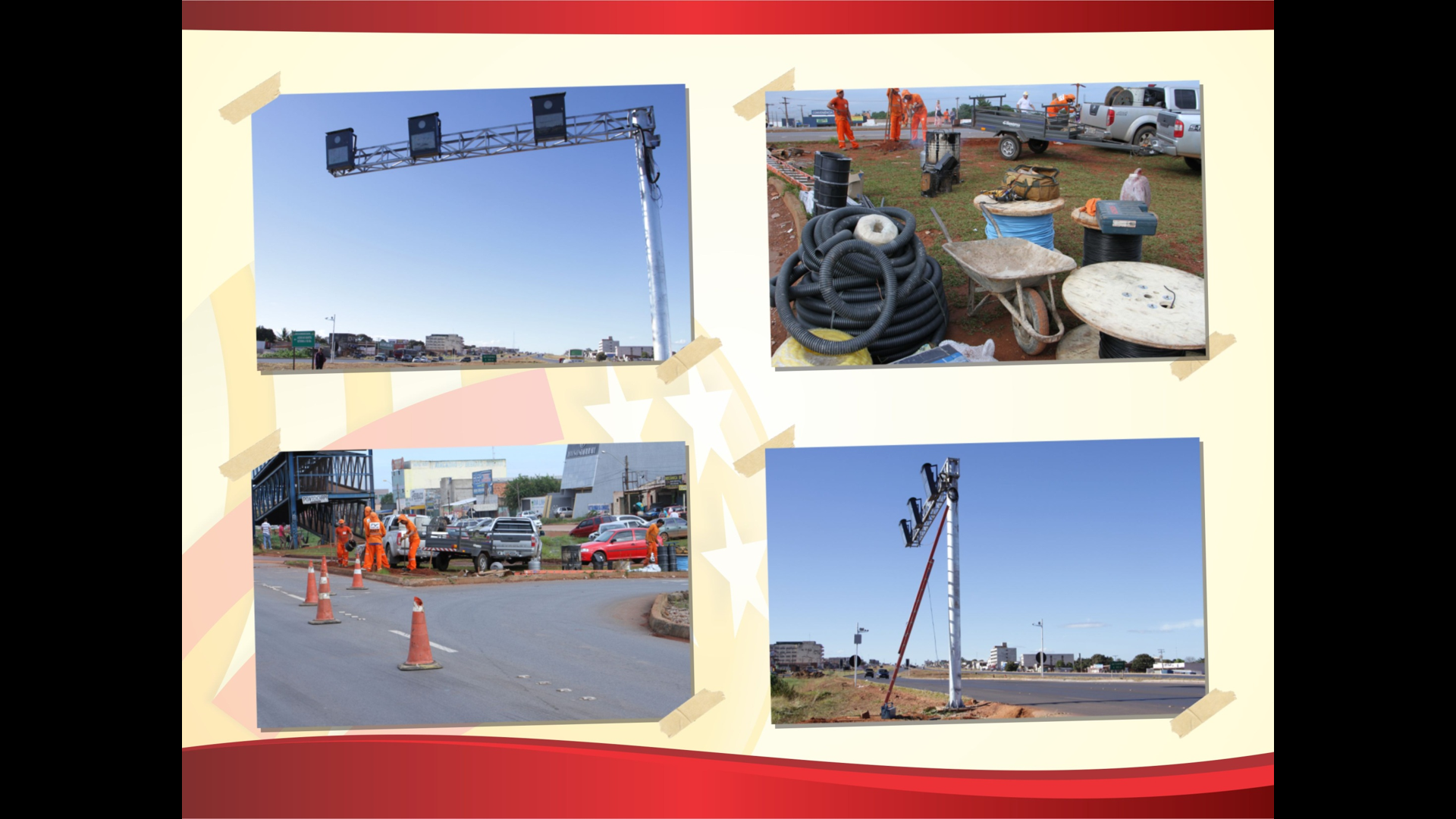 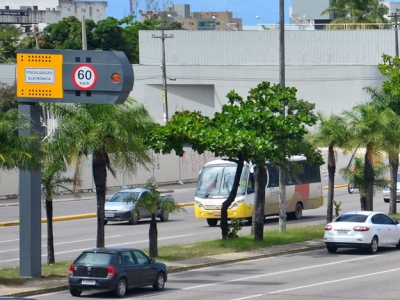 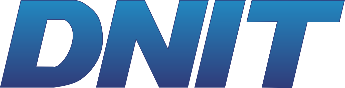 Ministério dosTransportes
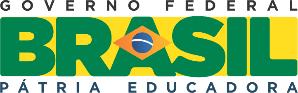 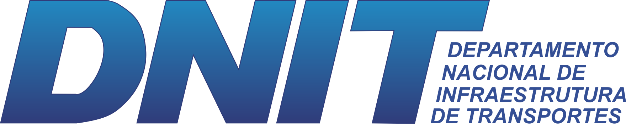 OPERAÇÕES RODOVIÁRIAS
SEGURANÇA E SINALIZAÇÃO VIÁRIA (BR-Legal)
Propicia melhorias das condições da segurança viária da Malha Rodoviária Federal, visa implantar e manter a sinalização horizontal e a sinalização vertical e suspensa, como também os dispositivos de segurança.
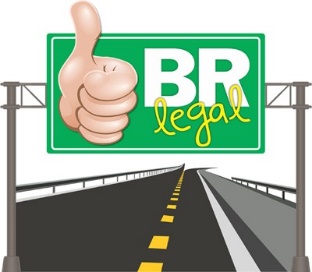 Malha Planejada:
60.802,3 km
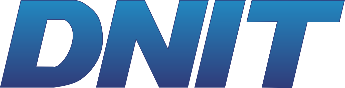 Ministério dosTransportes
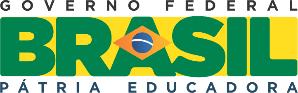 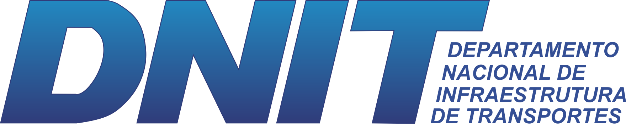 OPERAÇÕES RODOVIÁRIAS
SEGURANÇA E SINALIZAÇÃO VIÁRIA (BR-Legal)
Quantidade de Escolas até 100 m de rodovias federais pavimentadas
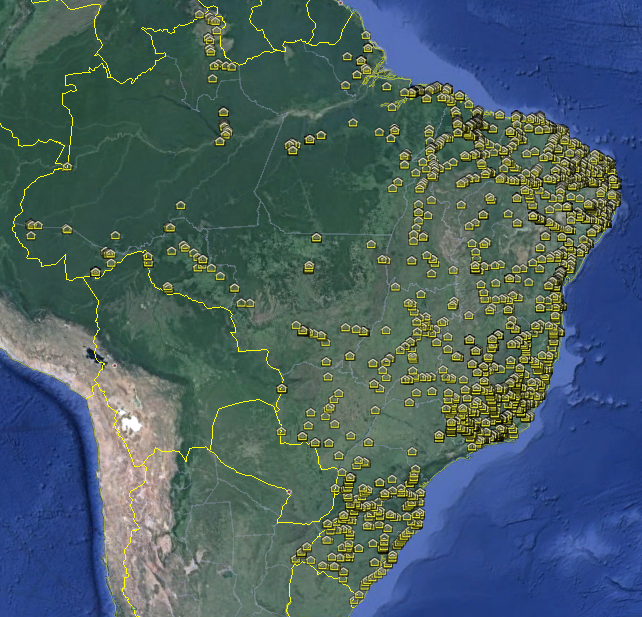 O Programa BR-Legal está vinculado à maioria desses locais.
Observação: Georreferenciamento segundo dados do INEP (2013).
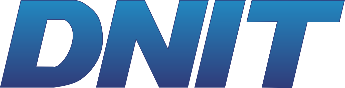 Ministério dosTransportes
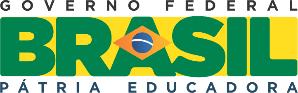 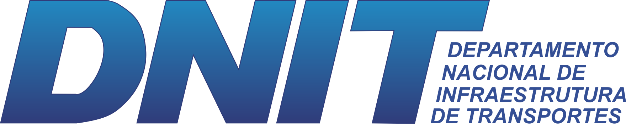 OPERAÇÕES RODOVIÁRIAS
PROGRAMA NACIONAL DE CONTROLE ELETRÔNICO DE VELOCIDADE (PNCV)
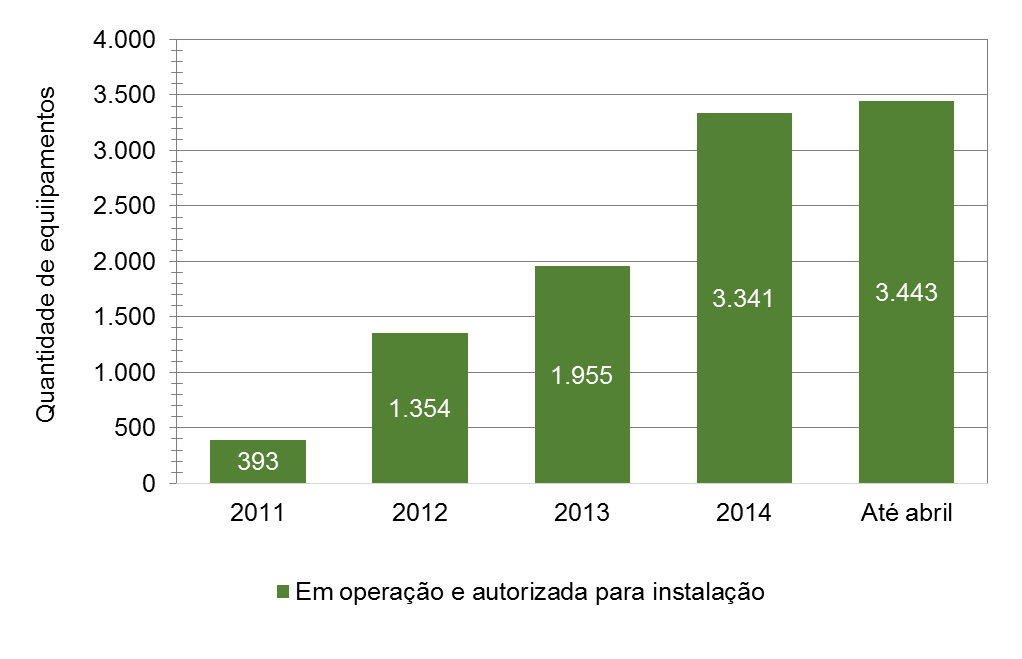 Redução da quantidade e a severidade dos acidentes mediante a utilização de equipamentos eletrônicos de fiscalização do trânsito, visando aumentar o nível de segurança dos usuários.
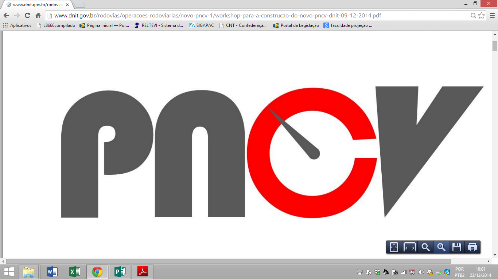 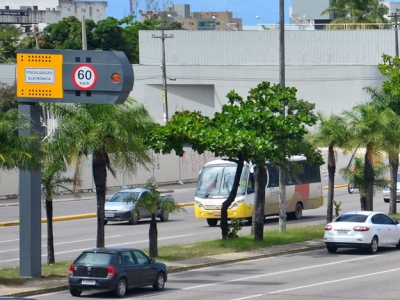 2015
→ Barreira Eletrônica de Velocidade
→ Radar Fixo
→ Avanço de Sinal Vermelho e Parada Sobre a Faixa de Pedestre
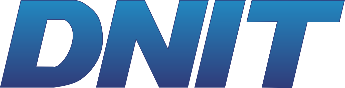 Ministério dosTransportes
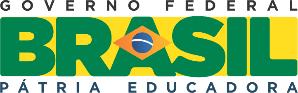 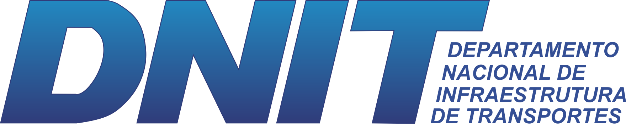 OPERAÇÕES RODOVIÁRIAS
PROGRAMA NACIONAL DE CONTROLE ELETRÔNICO DE VELOCIDADE (PNCV)
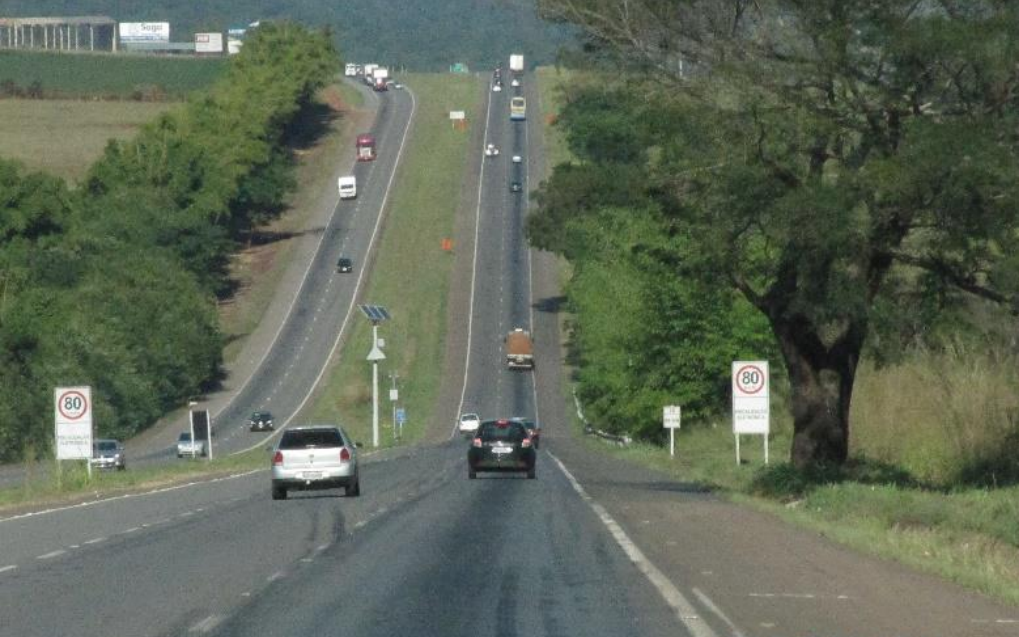 Quantidade de Equipamentos acumulados (2015)
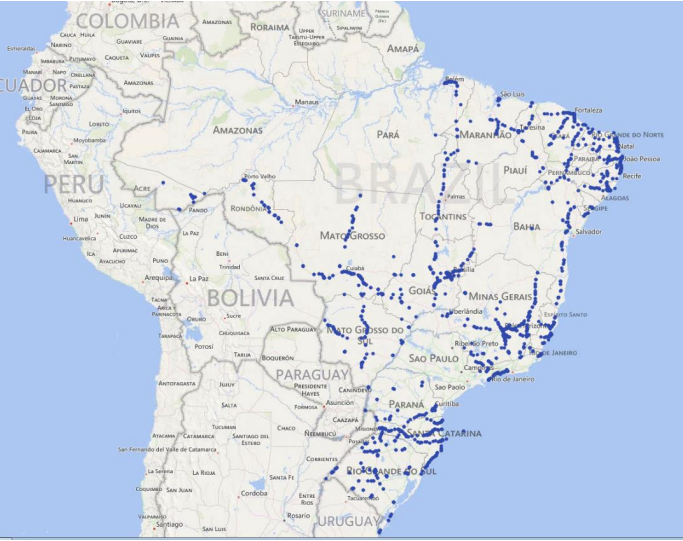 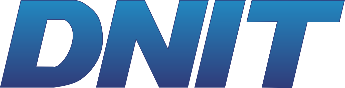 Ministério dosTransportes
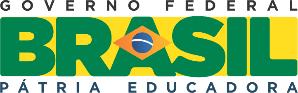 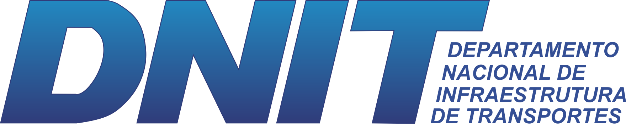 OPERAÇÕES RODOVIÁRIAS
SEGURANÇA E SINALIZAÇÃO VIÁRIA (BR-Legal)
Quantidade de Equipamentos em Operação e Autorizados para InstalaçãoPrincipais Travessias Urbanas
OPERANDO
46
EM INSTALAÇÃO
9
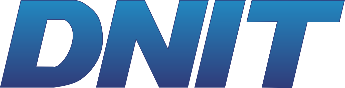 Ministério dosTransportes
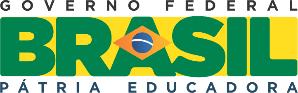 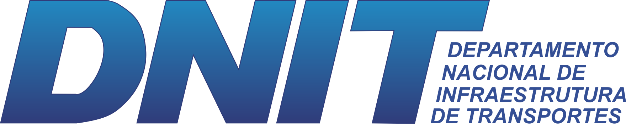 OPERAÇÕES RODOVIÁRIAS
PROGRAMA NACIONAL DE CONTROLE ELETRÔNICO DE VELOCIDADE (PNCV)
Quantidade de Acidentes antes e depois do PNCV
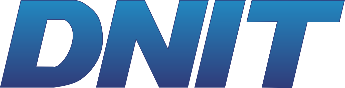 Ministério dosTransportes
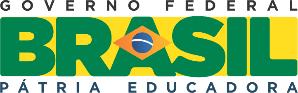 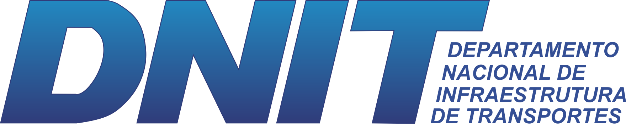 OPERAÇÕES RODOVIÁRIAS
PROGRAMA NACIONAL DE CONTROLE ELETRÔNICO DE VELOCIDADE (PNCV)
Águas Lindas de Goiás – BR-070/GO
ACIDENTES → Prejuízo de R$10 milhões aos cofres públicosFonte: www.denatran.gov.br
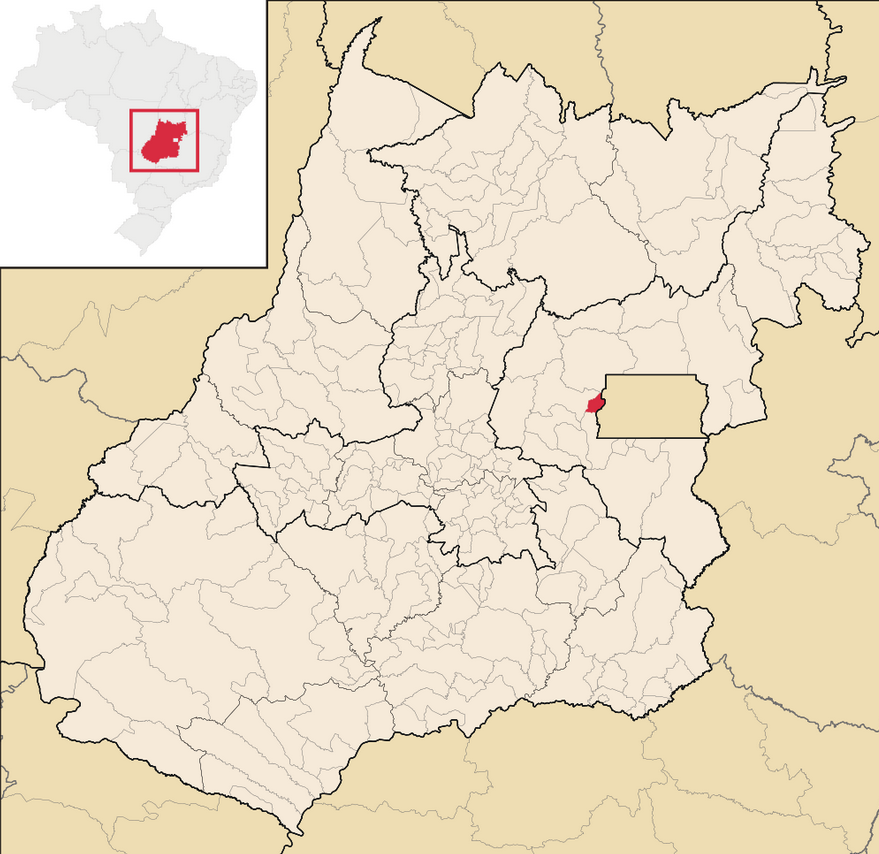 Polícia Rodoviária Federal → Perímetro urbano → 305 acidentes (jan. a out. de 2013)
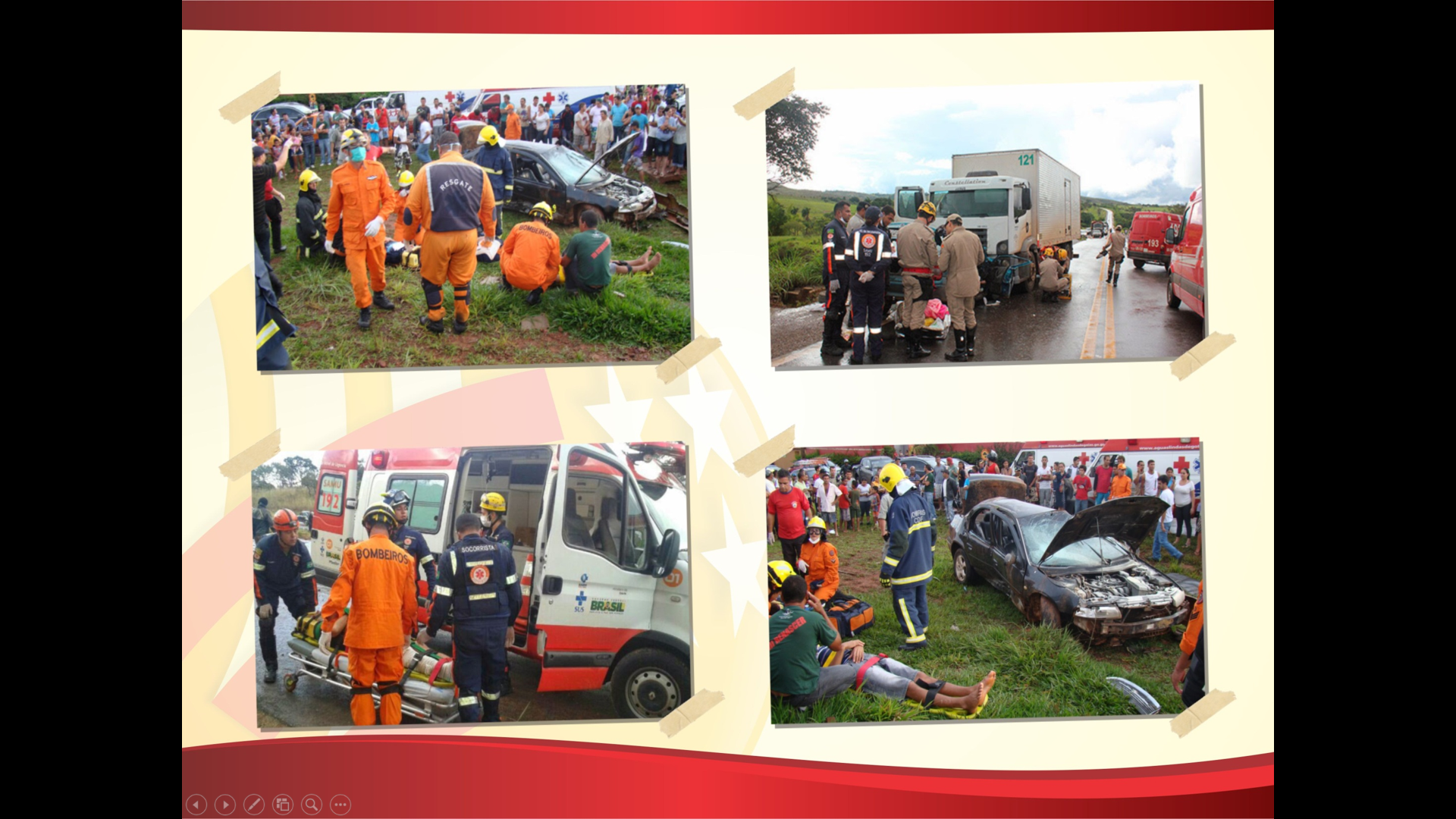 2013
Águas Lindas de Goiás
27 pessoas perderam a vida
240 ficaram feridas
Estado do Goiás
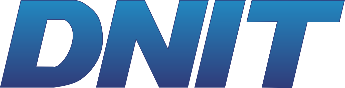 Ministério dosTransportes
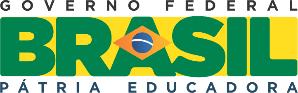 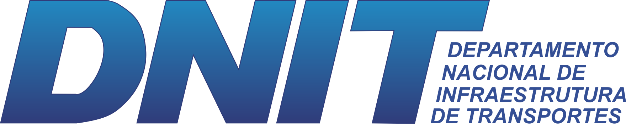 OPERAÇÕES RODOVIÁRIAS
PROGRAMA NACIONAL DE CONTROLE ELETRÔNICO DE VELOCIDADE (PNCV)
Águas Lindas de Goiás – BR-070/GO
DEPOIS DA IMPLANTAÇÃO DO PNCV
Quantidade de Acidentes no Perímetro Urbano(2013-2014)
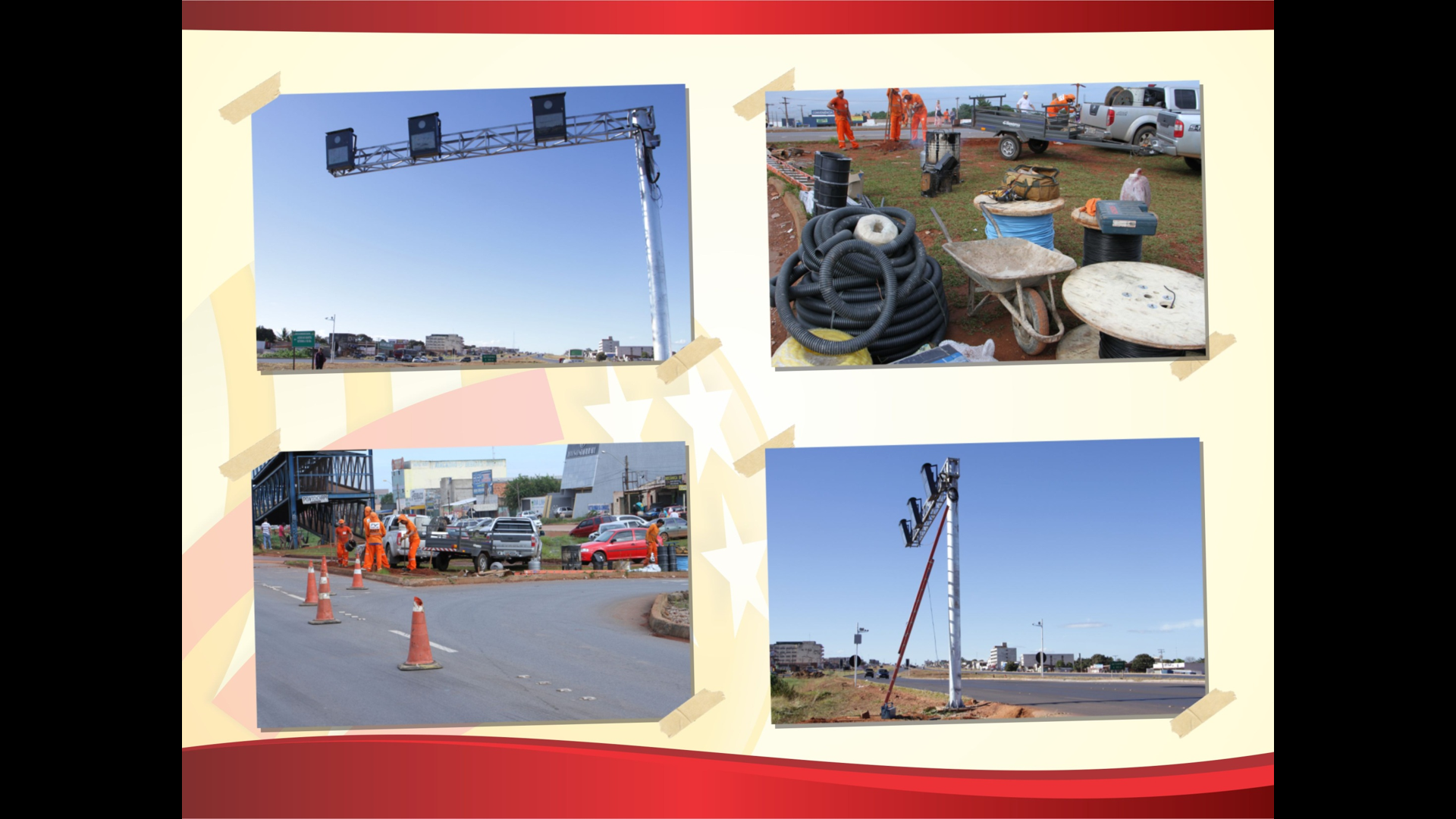 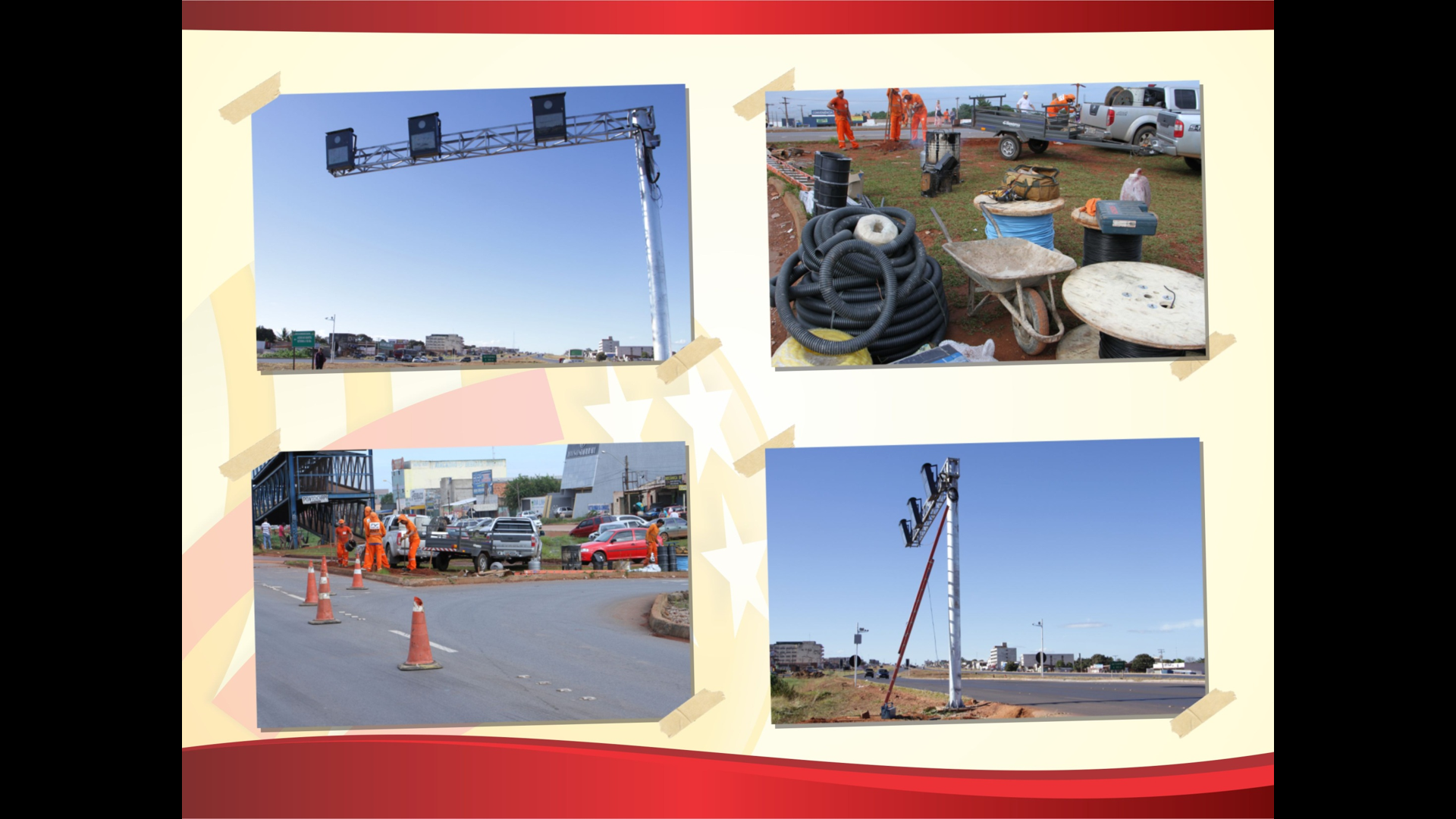 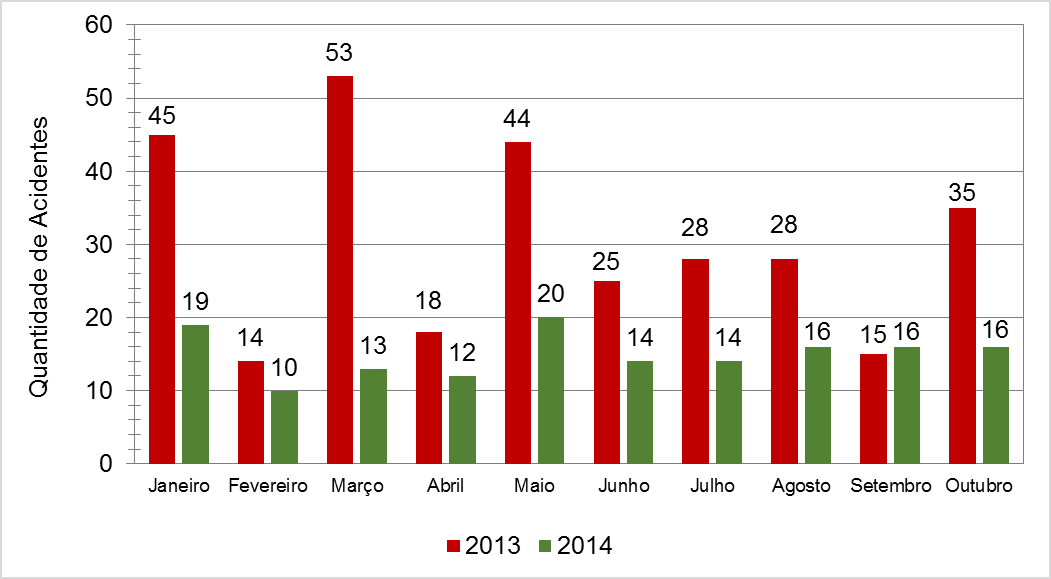 Redução em 48% o número de acidentes
O índice de óbitos caiu 63%
Número de feridos reduziu em 39%
Fonte: Polícia Rodoviária Federal
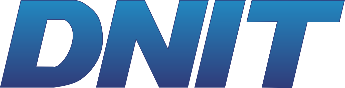 Ministério dosTransportes
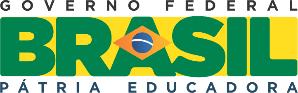 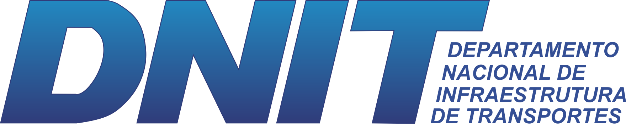 OPERAÇÕES RODOVIÁRIAS - PLANEJAMENTO
PROGRAMA NACIONAL DE CONTROLE ELETRÔNICO DE VELOCIDADE (PNCV)
NOVO PNCV (em desenvolvimento)
ATUAL PNCV
PONTOS DE MAIOR QUANTIDADE DE ACIDENTES
Controle e redução de velocidade
Fiscalização do avanço do sinal vermelho e parada sobre a faixa de pedestres
Motivação: 
Crescimento das cidades
Falta de planejamento e políticas públicas de uso do solo
TRAVESSIAS URBANAS
PRIORIZARÁ →
→
Surgimento de núcleos urbanos marginais às rodovias, aumentando o risco de acidentes
→
Geram impactos na segurança viária, na mobilidade, na acessibilidade e no meio ambiente.
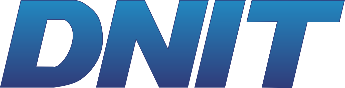 Ministério dosTransportes
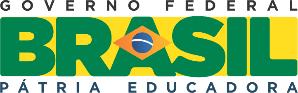 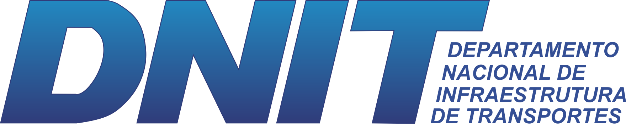 OPERAÇÕES RODOVIÁRIAS
PROGRAMA NACIONAL DE CONTROLE ELETRÔNICO DE VELOCIDADE (PNCV)
NOVO PNCV
Câmeras de monitoramento do tráfego em tempo real
Encontra-se em fase deElaboração do Termo de Referência
Leitura Automática de Placas - LAP
Painel de Mensagem Variável - PMV
Conexão remota dos equipamentos
Centro de Controle Operacional - CCO
Iluminação LED
Energia solar
Integração com o Programa BR-Legal
Fiscalização da velocidade média (experimental)
Faixas para travessias de pedestres
Faixas elevadas para travessias de pedestres
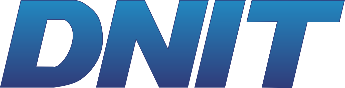 Ministério dosTransportes
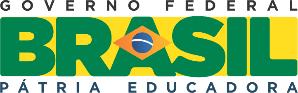 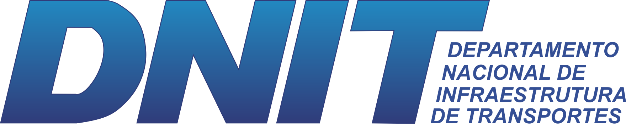 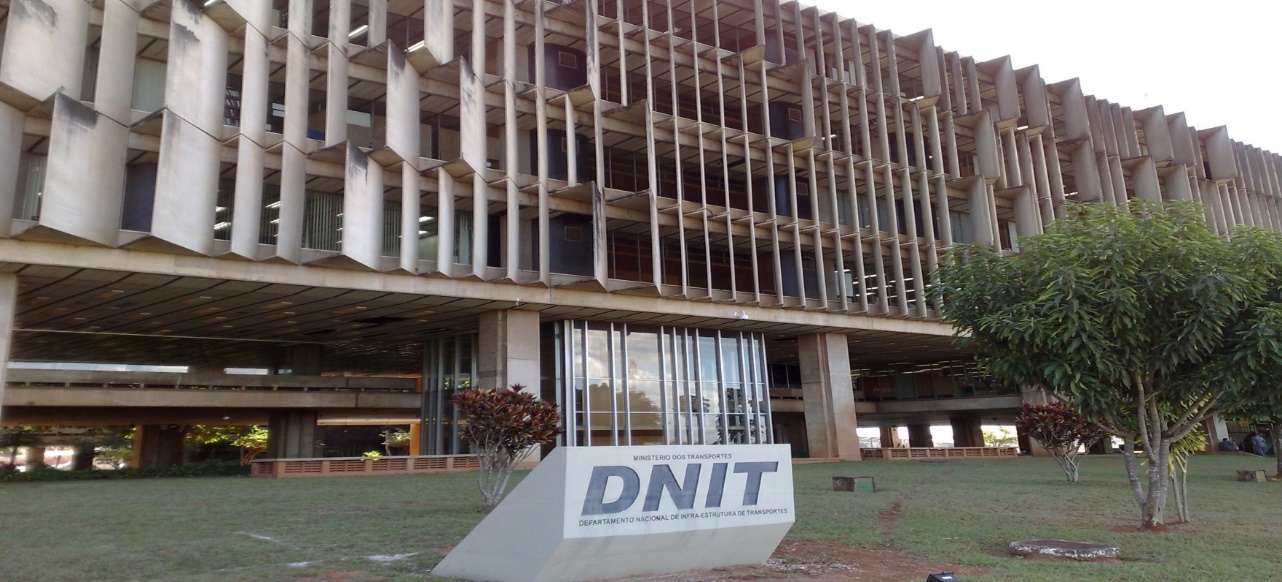 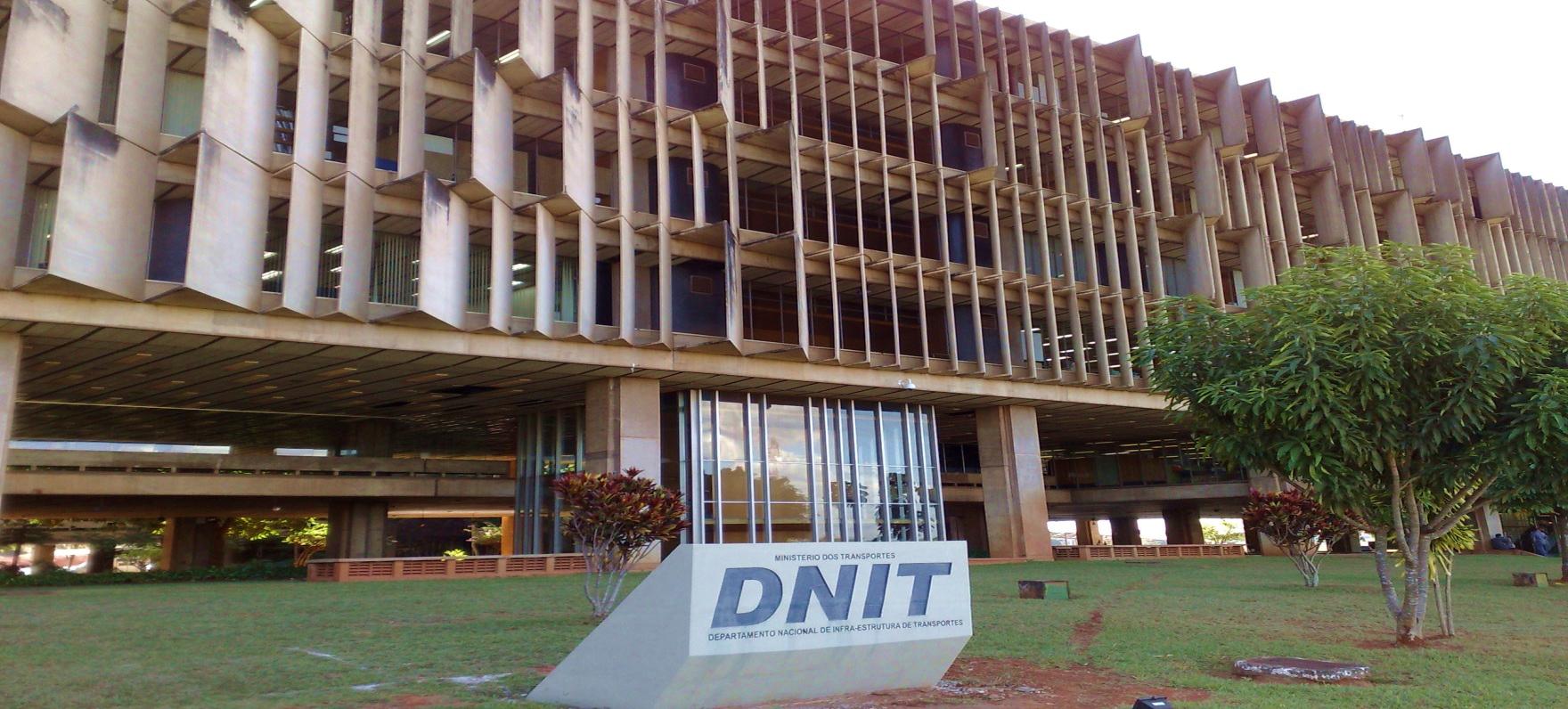 DEPARTAMENTO NACIONAL DE INFRAESTRUTURA DE TRANSPORTES
Diretoria de Infraestrutura Rodoviária
(61) 3315-4301 / 4302
dir@dnit.gov.br / luiz.mello@dnit.gov.br
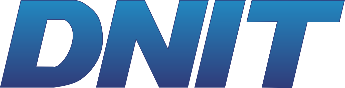 Ministério dosTransportes
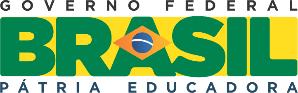